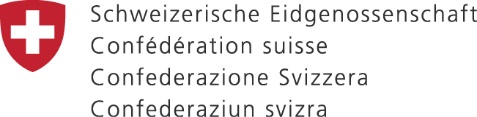 ATELIER D’INITIATION À LA LOGISTIQUE ET LA GESTION DE STOCK
AU PROFIT DES CLPC
Introduction
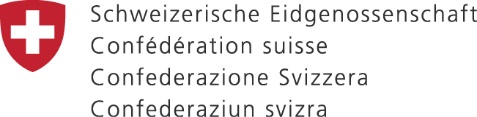 QU’EST-CE QUE LA LOGISTIQUE ?
Le mot logistique a la racine grecque logisteuo qui signifie administrer. » 

Elle peut aussi être résumées en 4 mots : 
réflexion, stratégie, gestion et optimisation
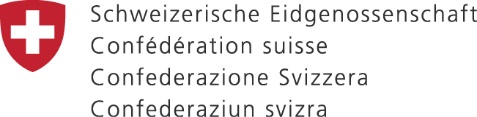 LES ORIGINES DE LA LOGISTIQUE
La logistique débute avec l’armée, en termes de réflexions stratégiques pour organiser une action militaire. 
L’objectif étant d’être au bon endroit, au bon moment et le plus rapidement possible tout en évitant les contraintes qui peuvent se présenter.
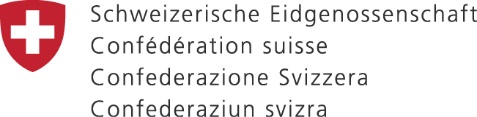 QU'EST-CE QUE LA GESTION DES STOCKS ?
La gestion des stocks consiste à planifier et à mettre en œuvre une méthode pour maximiser la rentabilité. 
Dans notre cas, elle consiste à exercer un contrôle strict sur les matériels entreposés, leur utilisation, leur entrée et sortie afin de garantir leur durabilité.
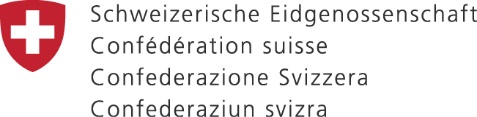 ATELIER D’INITIATION À LA LOGISTIQUE ET LA GESTION DE STOCK
AU PROFIT DES CLPC
PRINCIPES ETHIQUES 
ET SYSTEMES DE CONTROLE
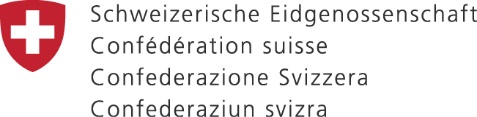 Transparence, redevabilité, responsabilité
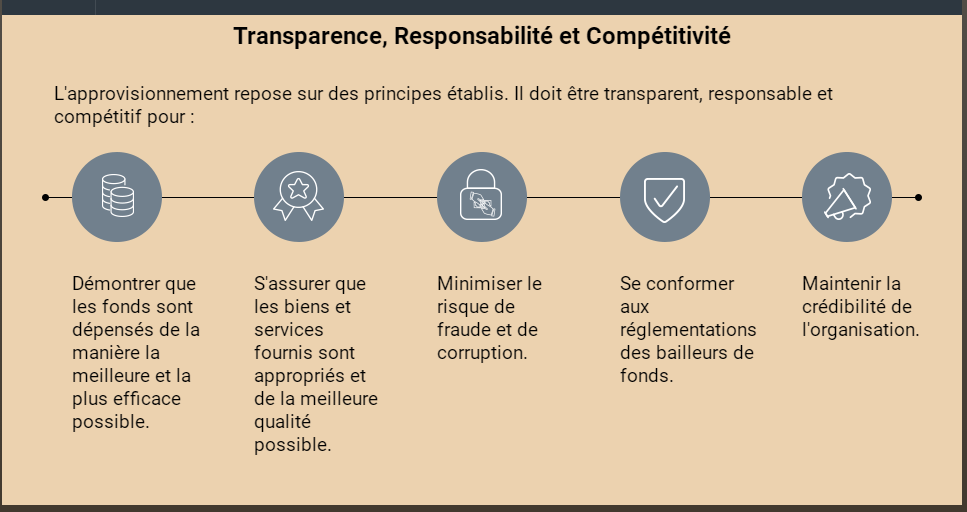 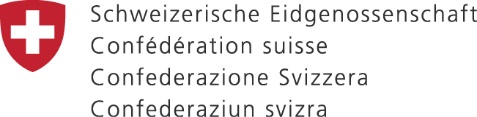 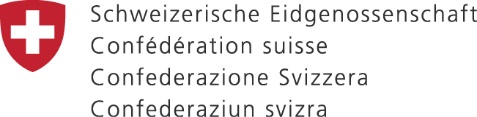 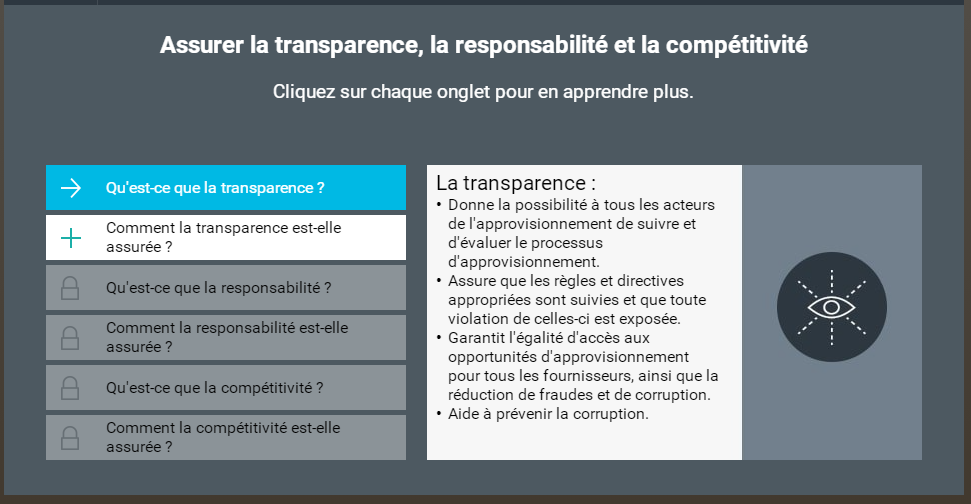 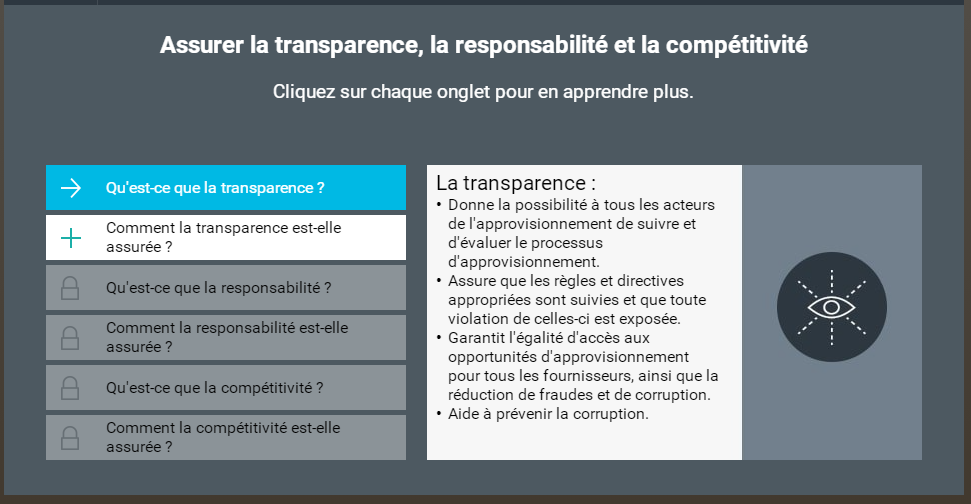 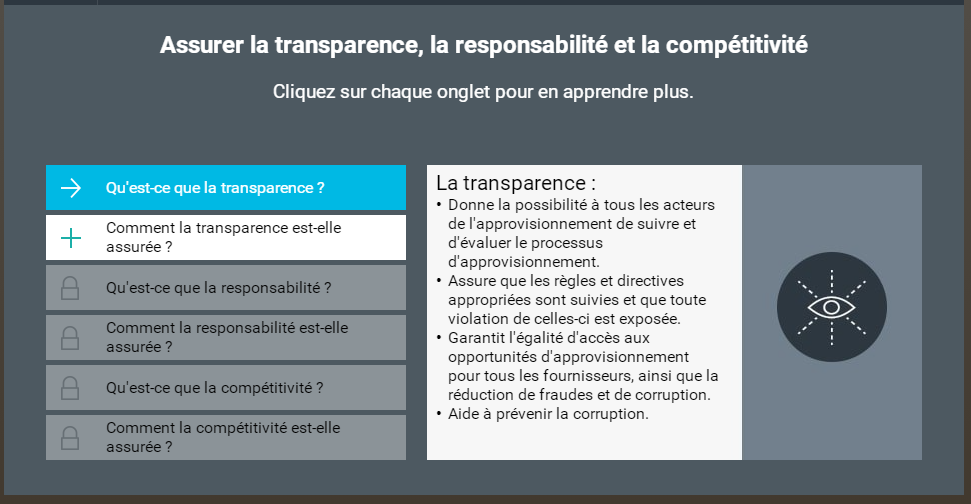 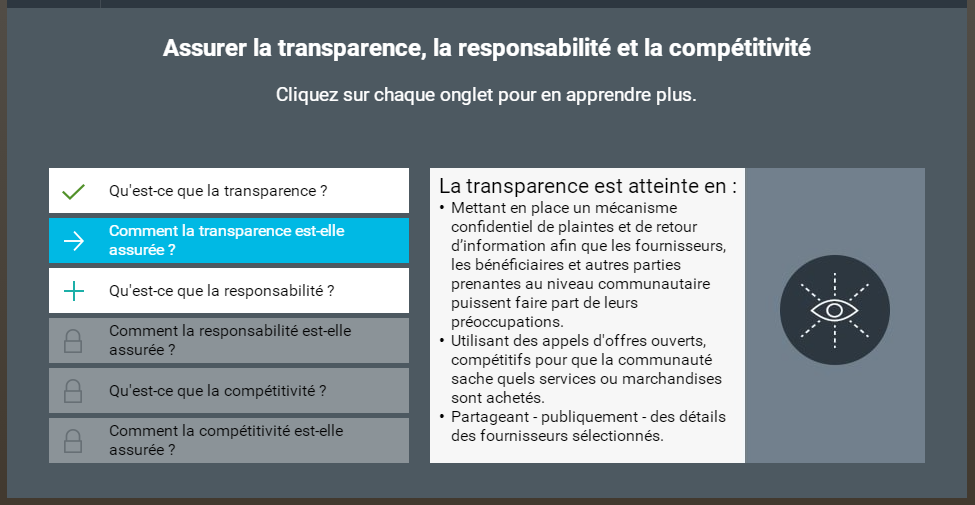 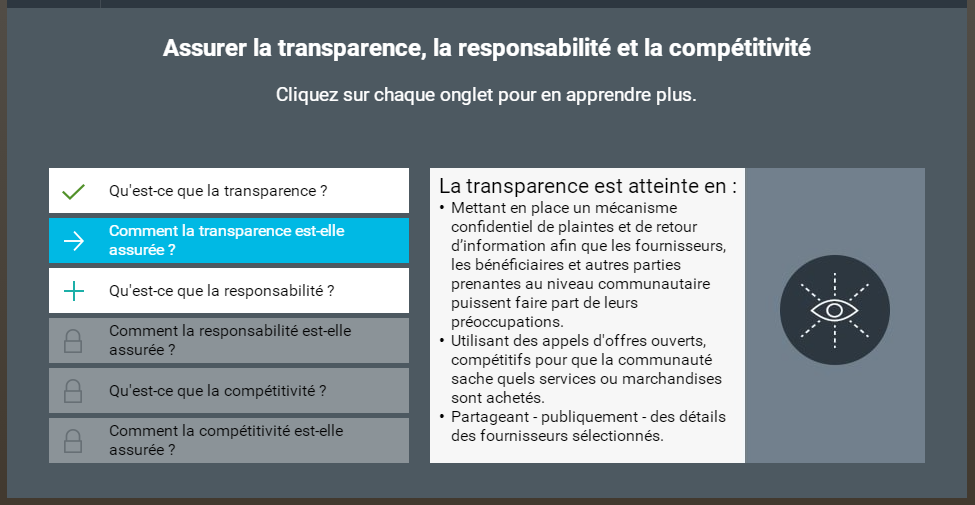 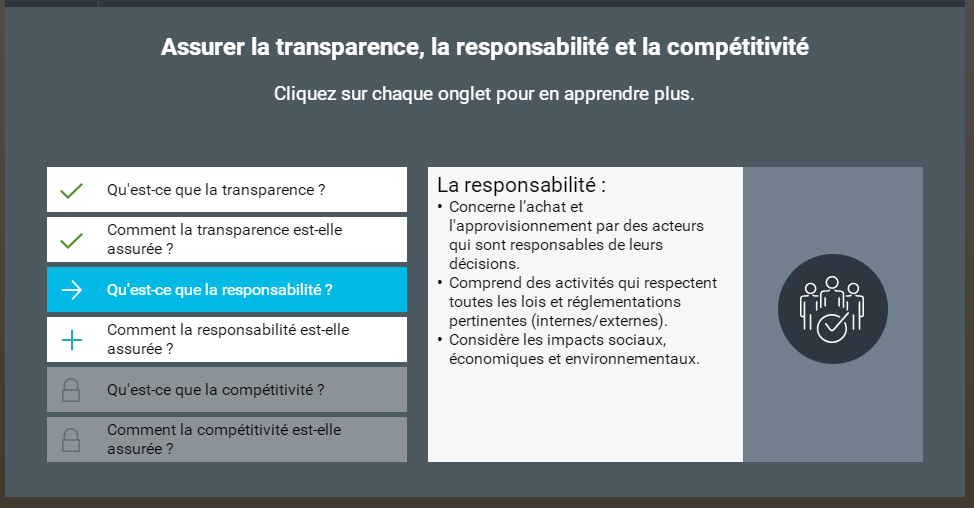 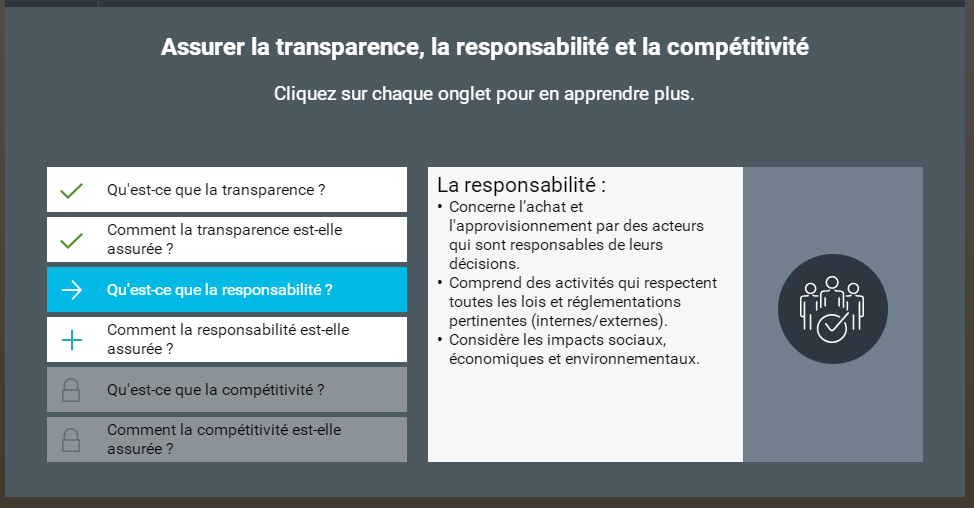 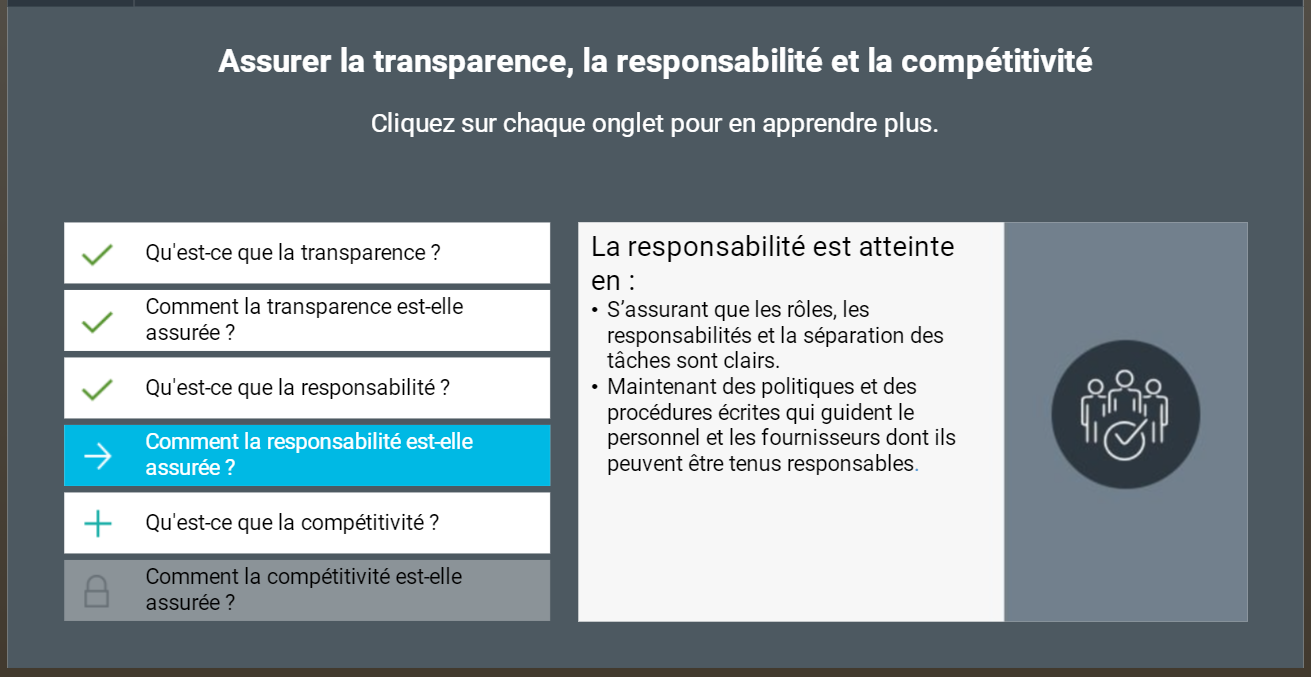 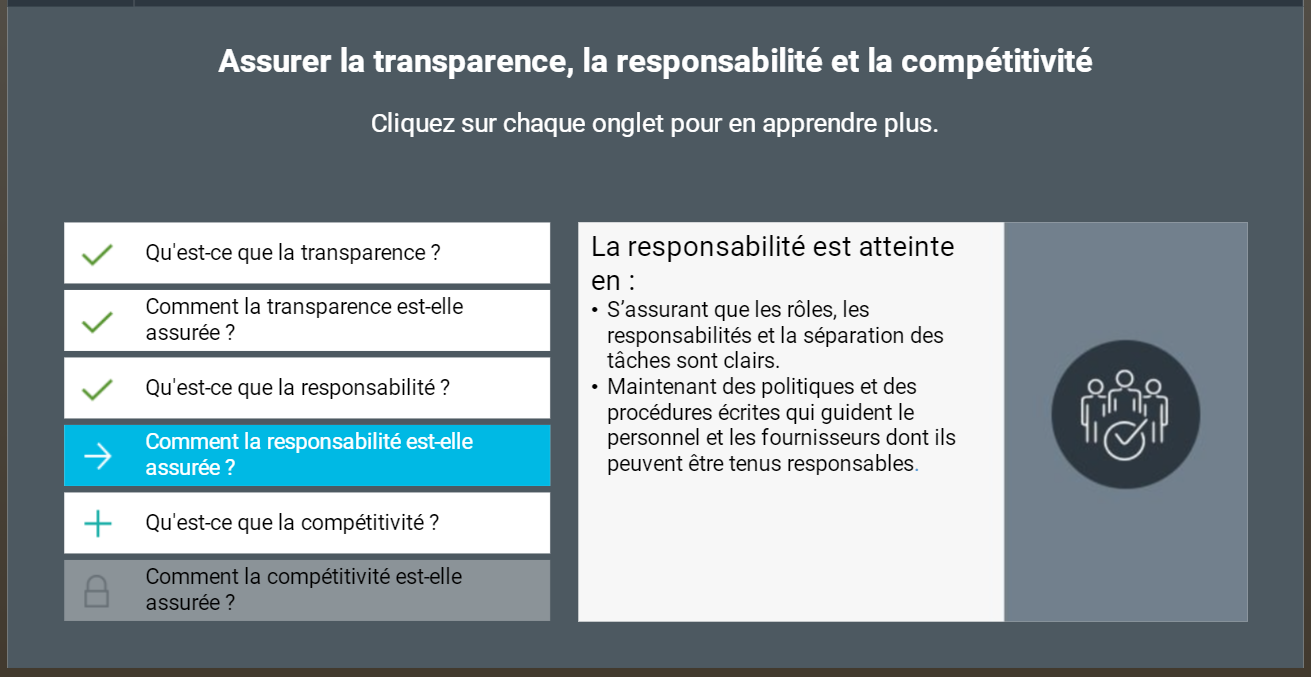 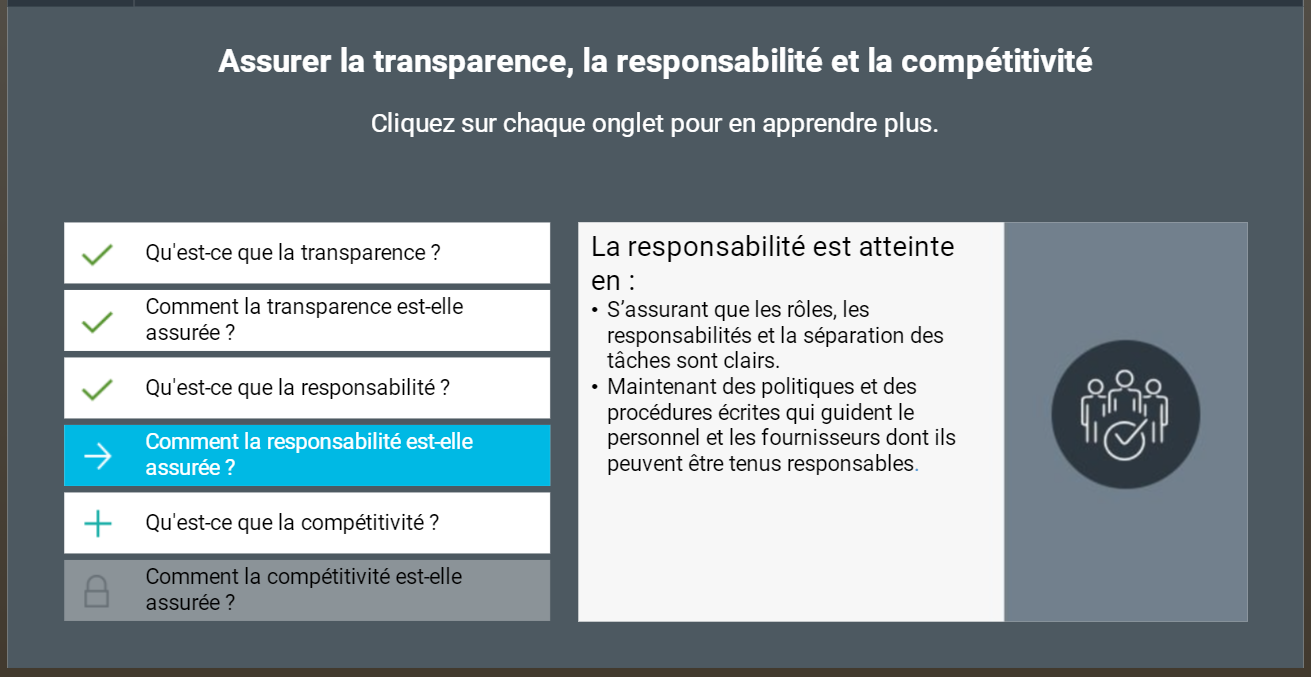 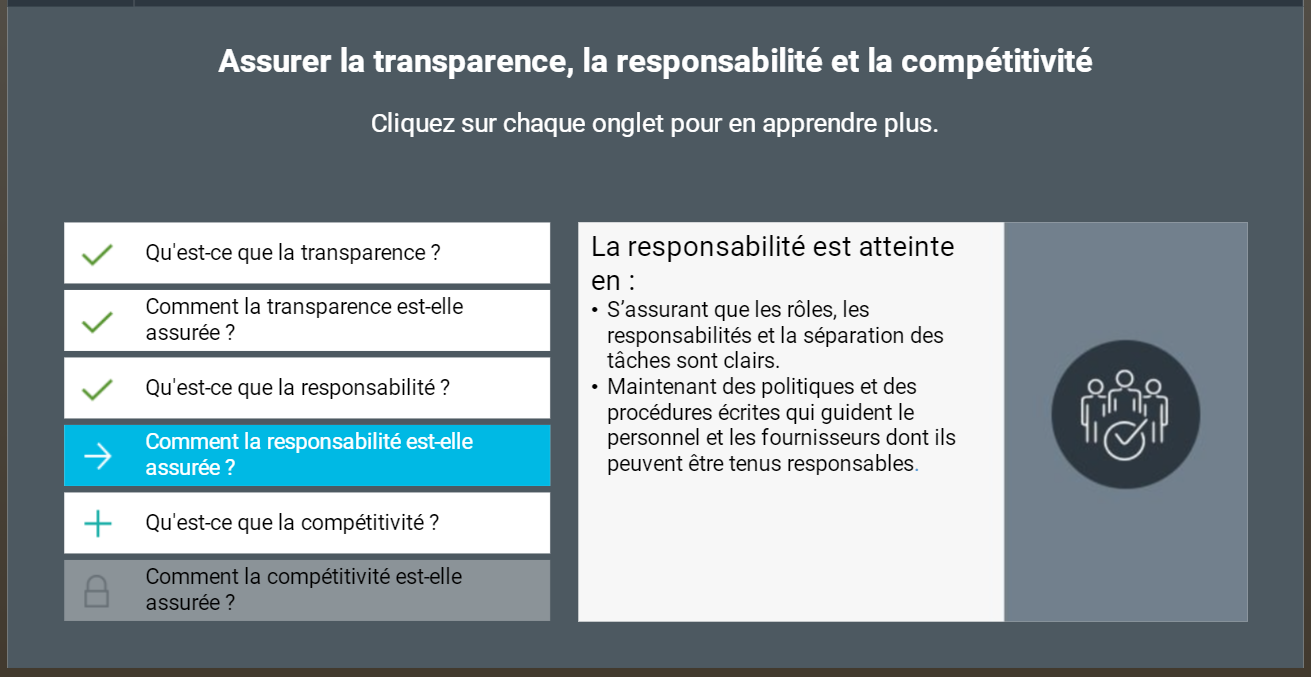 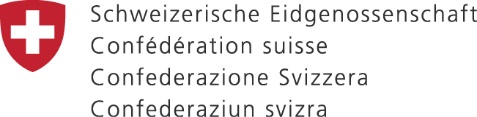 2) Système de contrôle  préventif
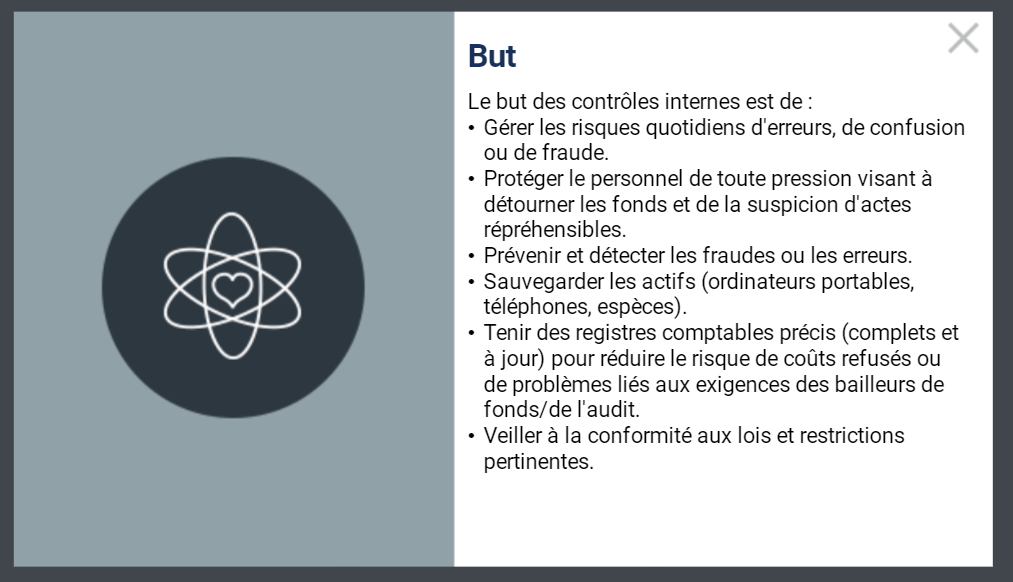 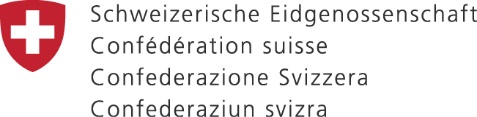 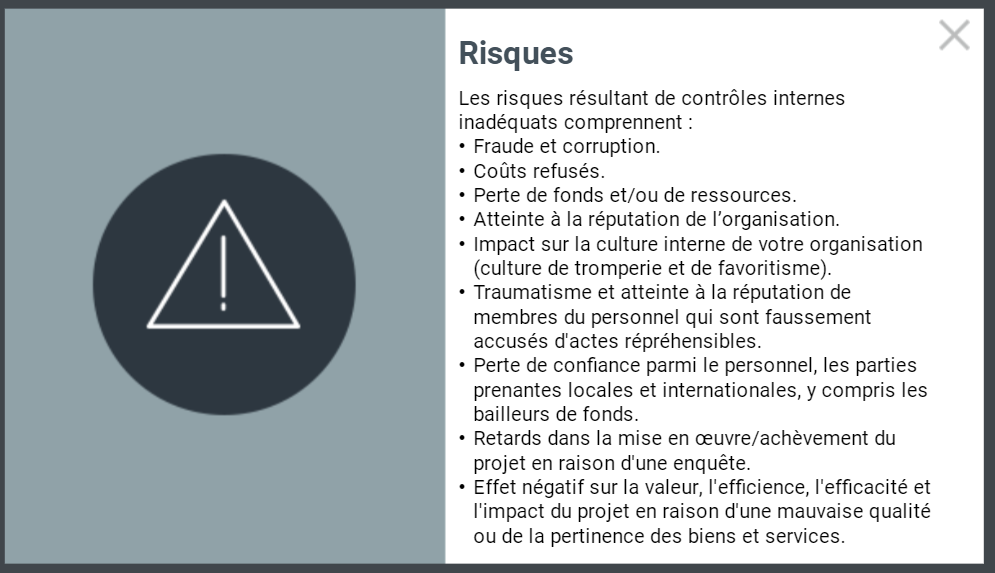 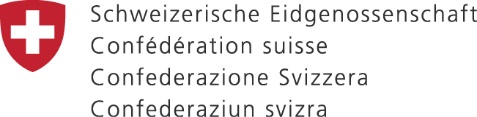 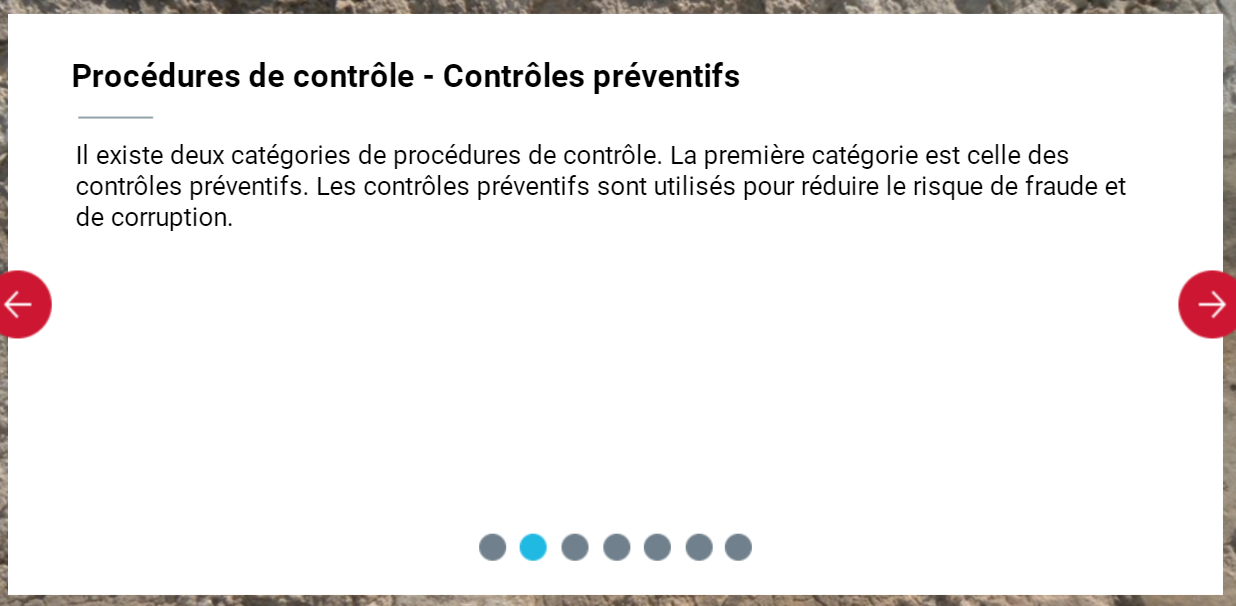 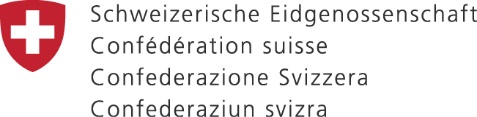 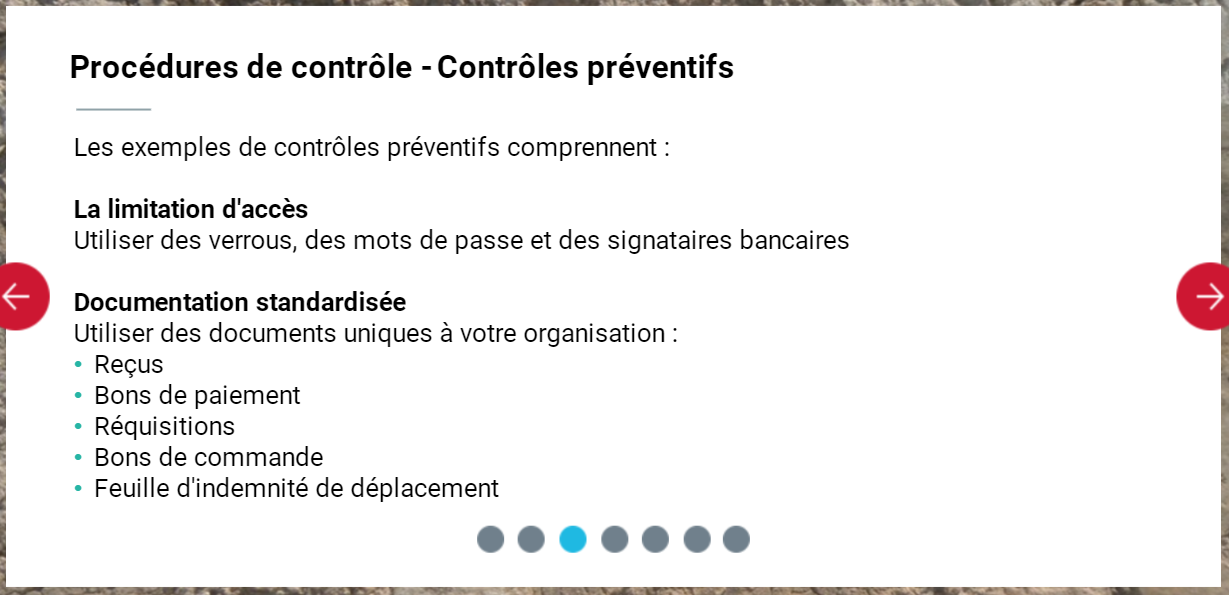 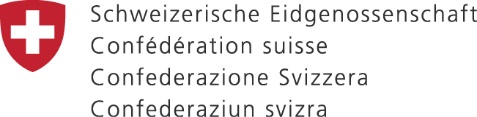 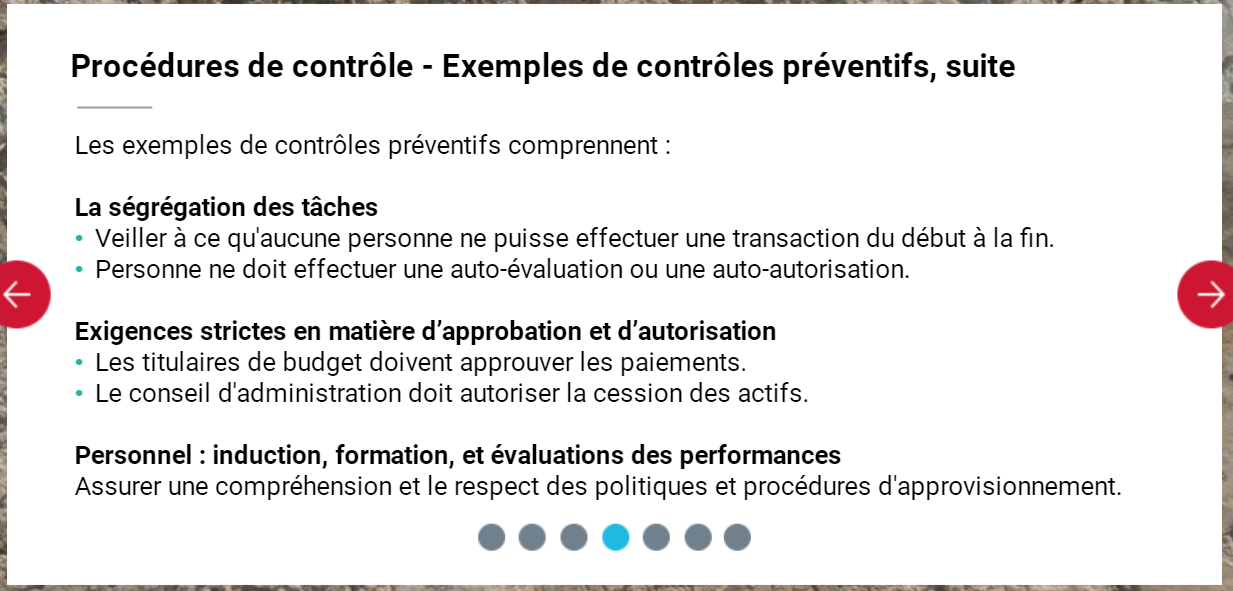 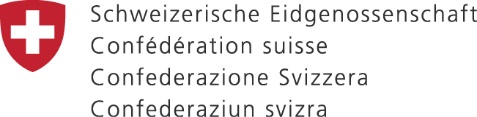 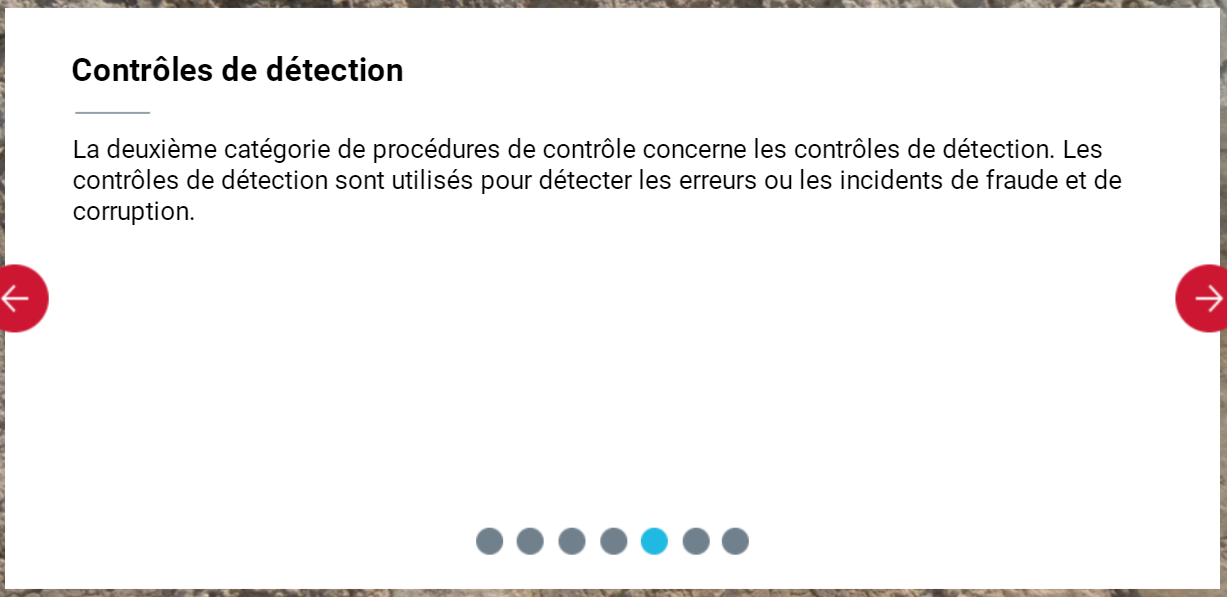 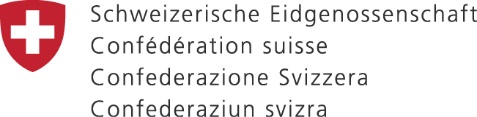 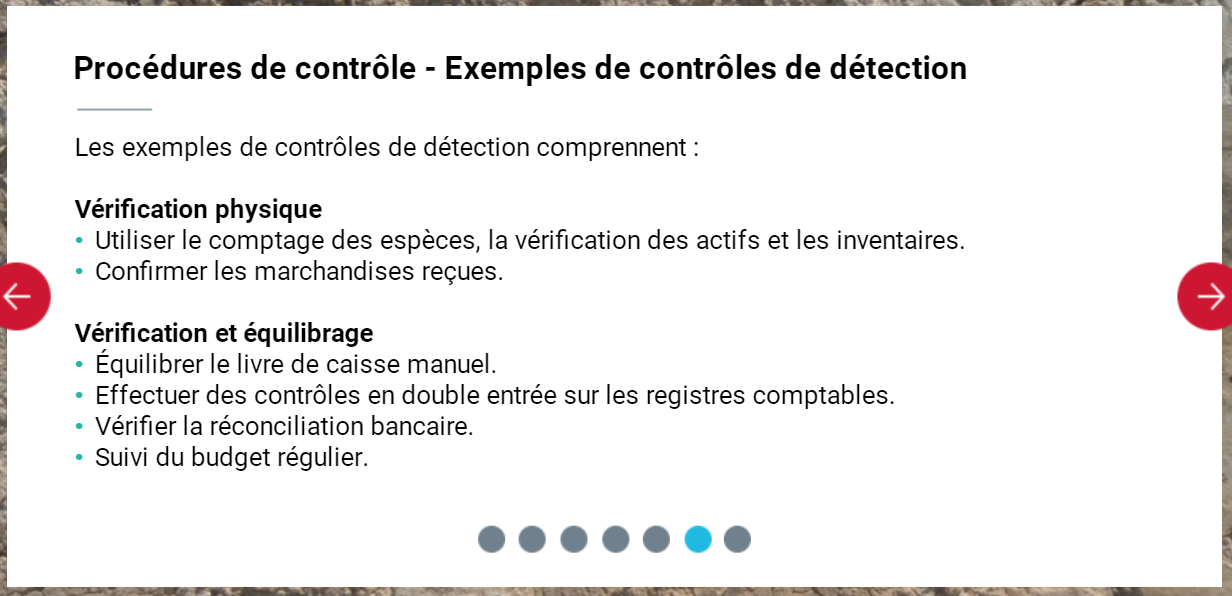 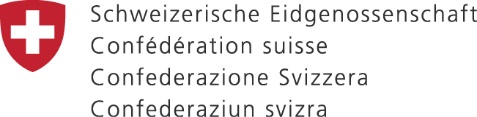 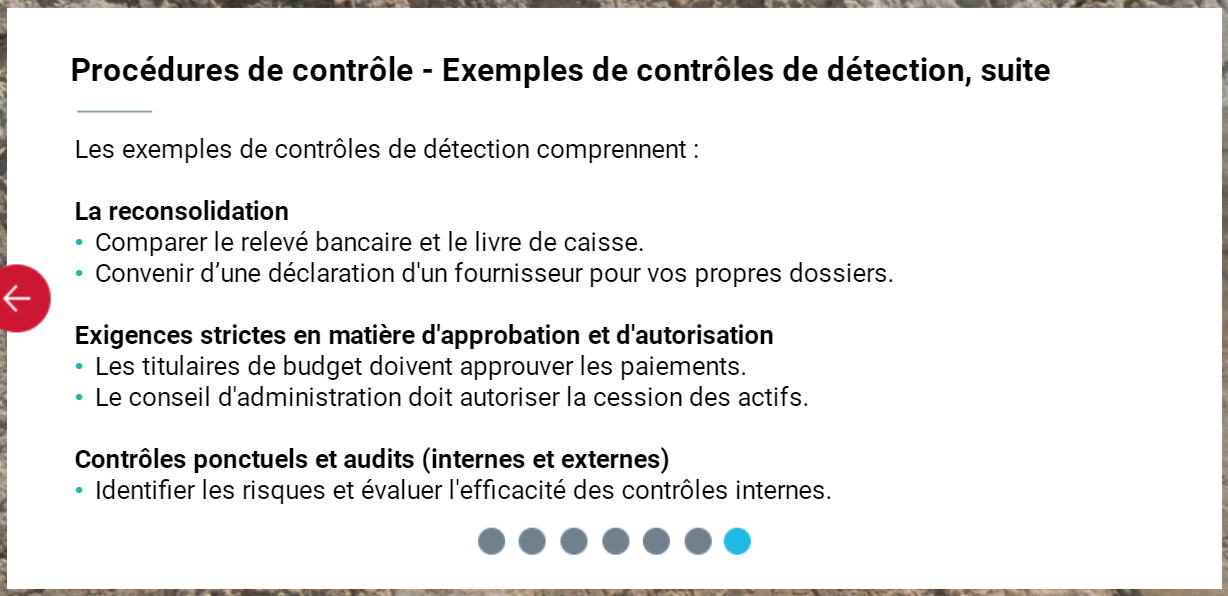 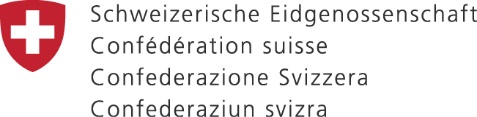 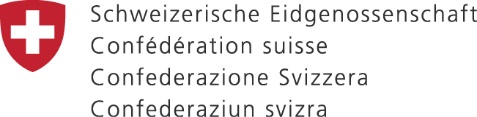 3) Les signes avant coureur de fraude
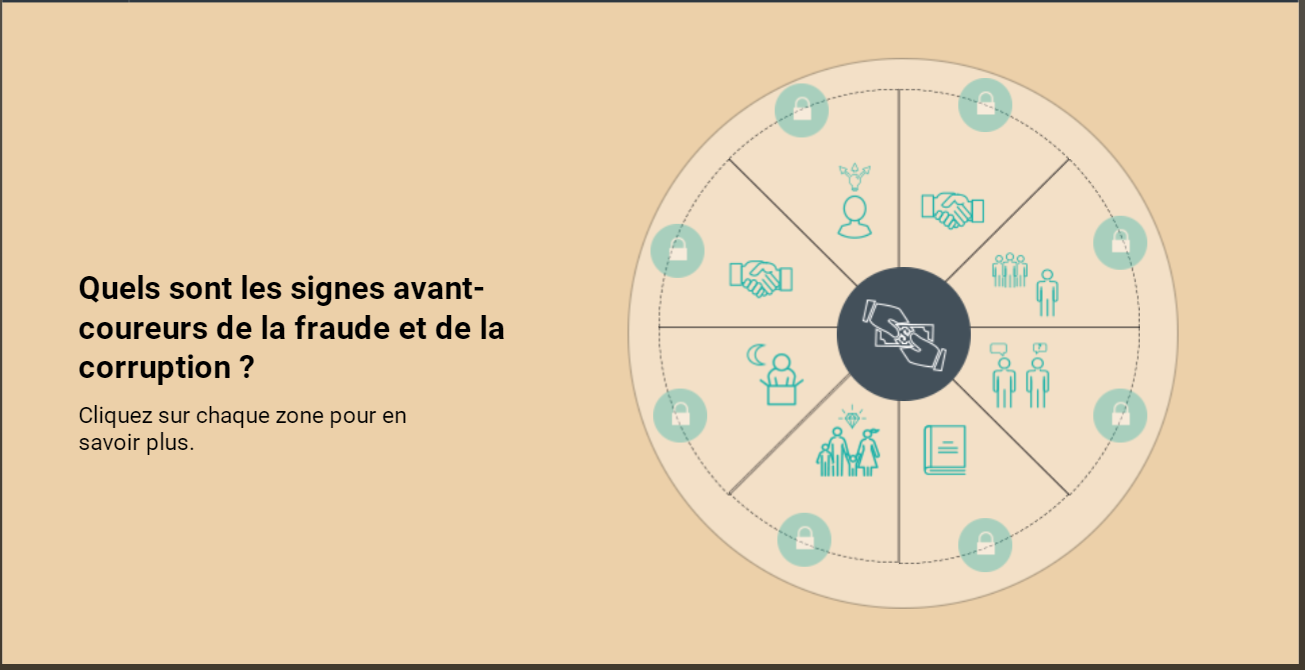 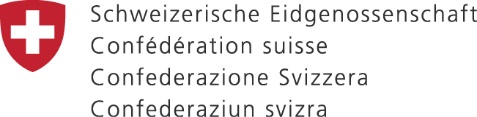 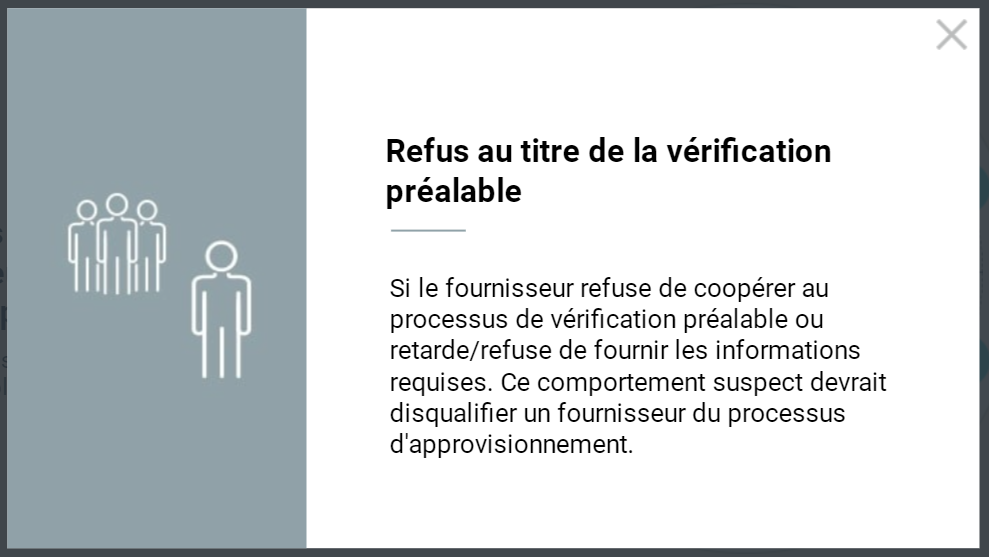 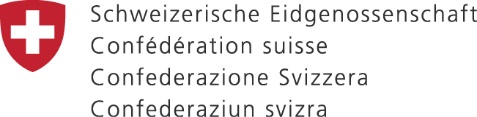 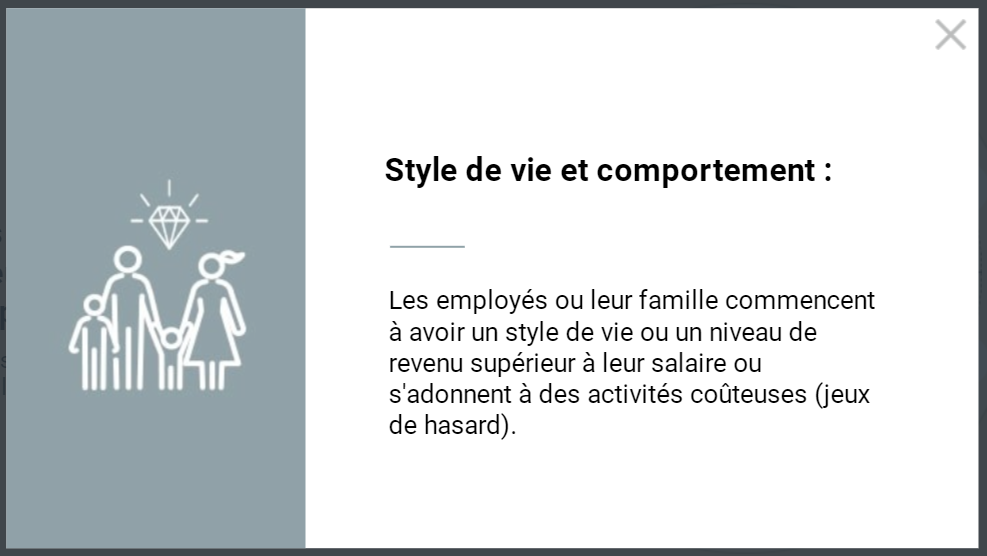 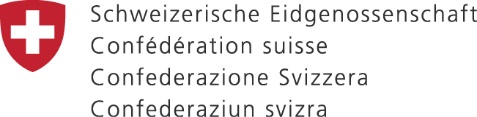 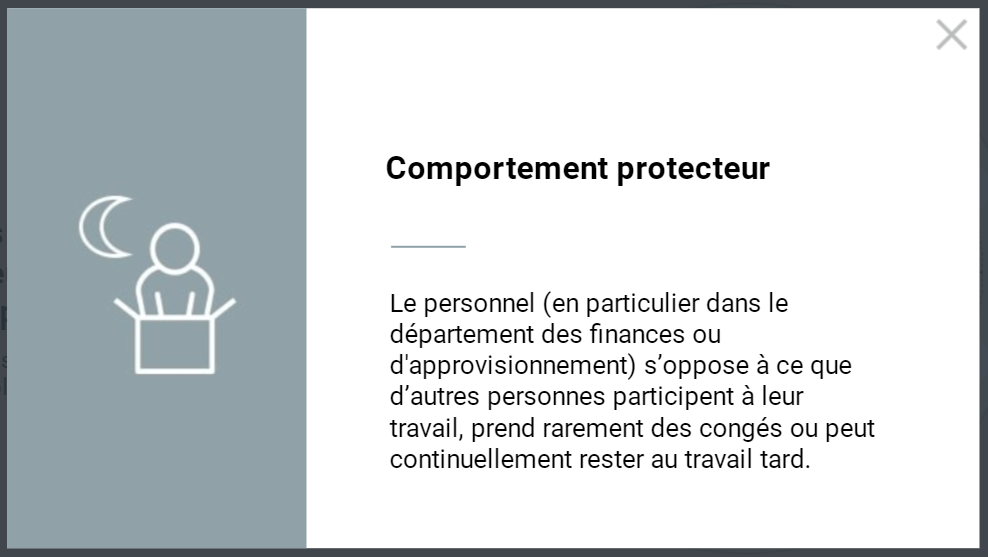 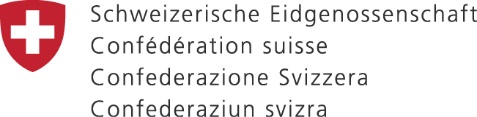 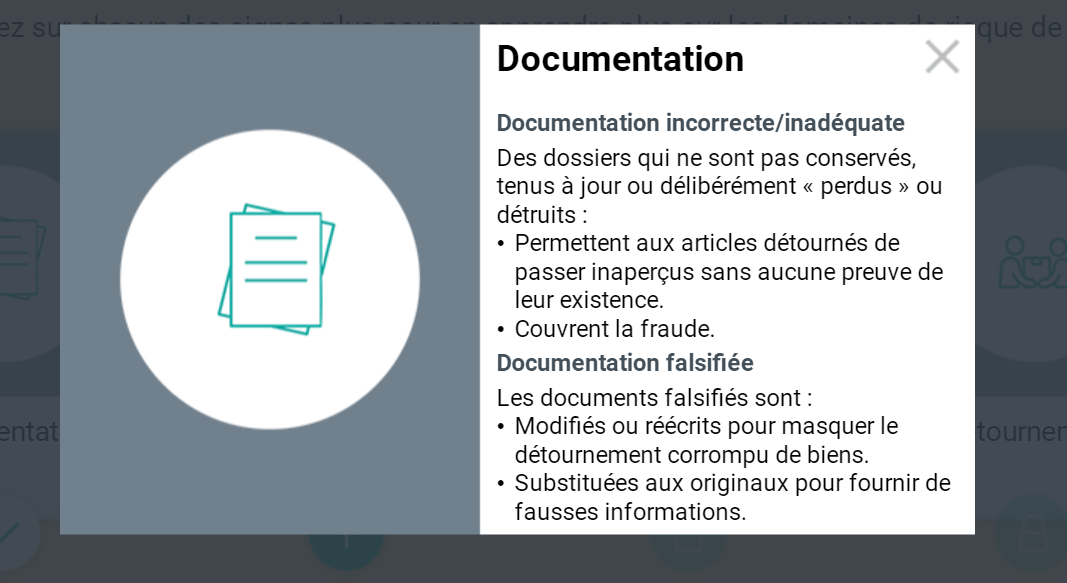 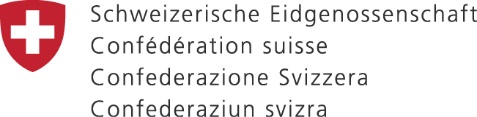 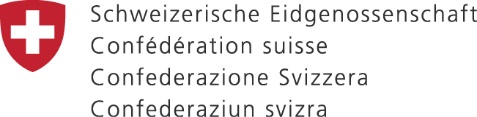 La liste n’est pas exhaustiveL’essentiel c’est d’être vigilant
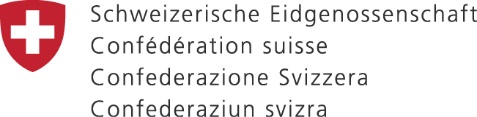 Ce qui risque d’arriver si on ne détecte pas les signes avant coureurs de fraude
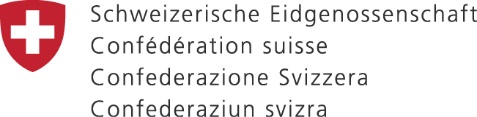 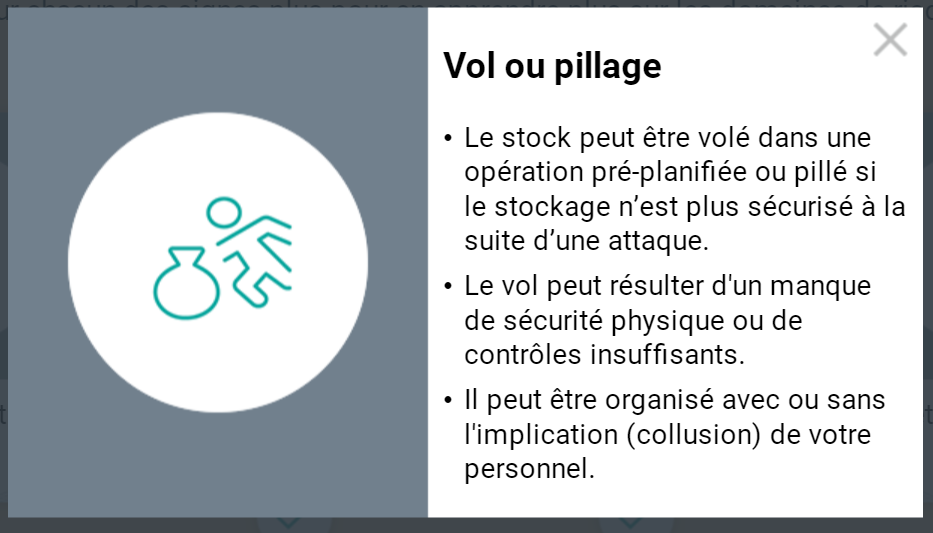 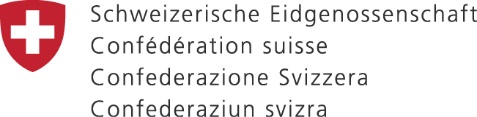 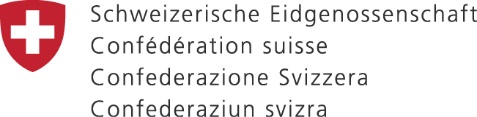 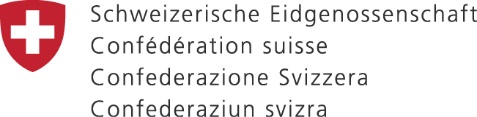 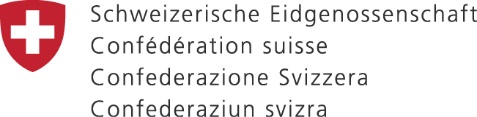 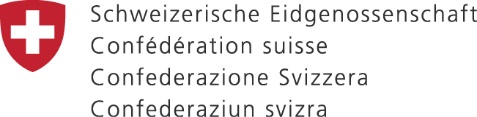 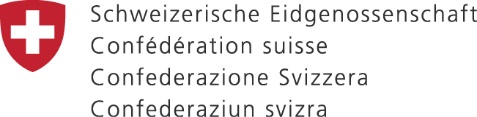 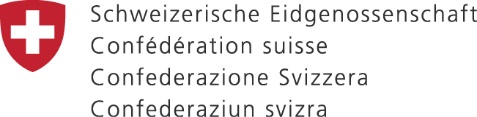 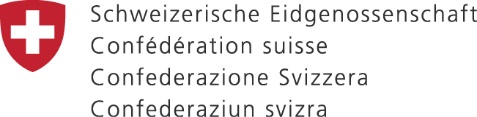 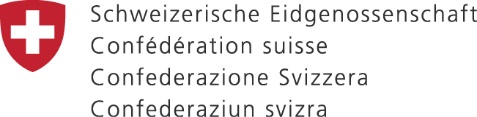 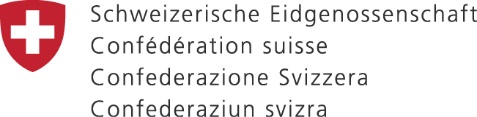 4) Ségrégation des tâches
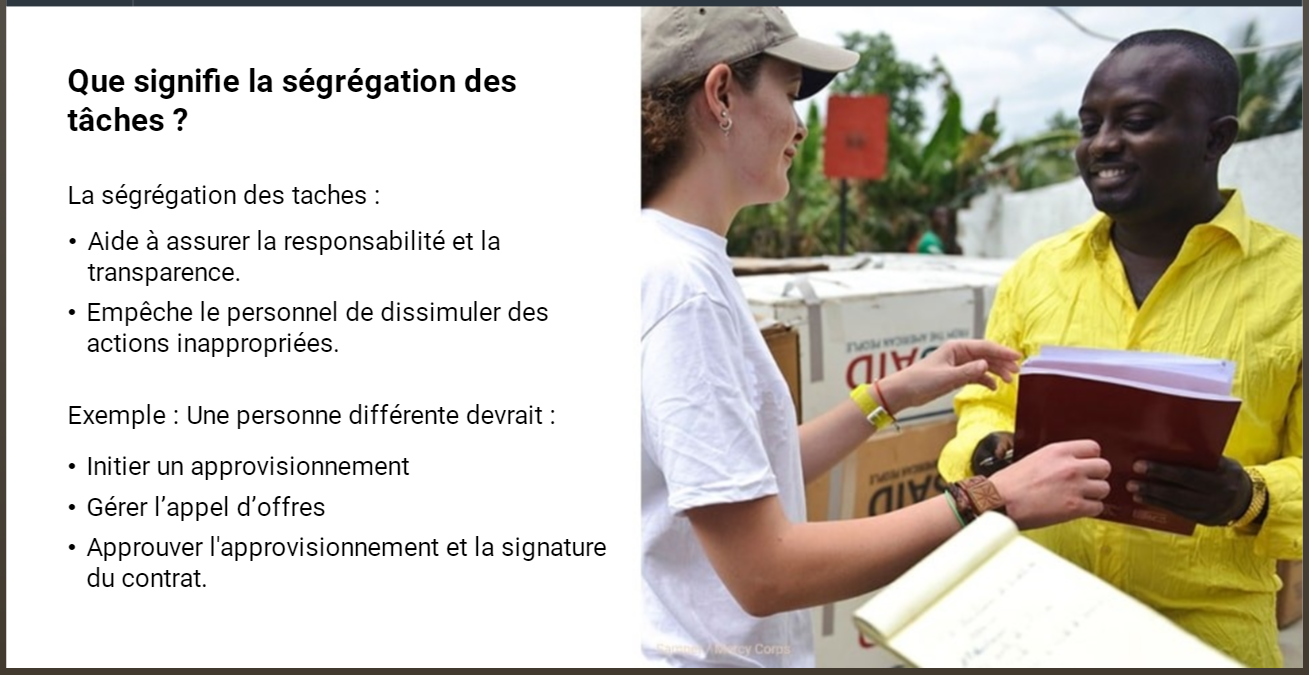 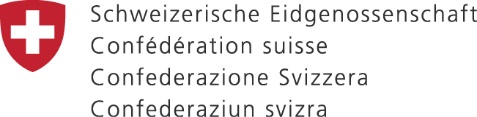 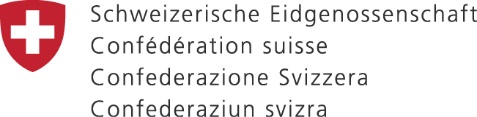 MERCI BEAUCOUP!
ATELIER D’INITIATION À LA LOGISTIQUE ET LA GESTION DE STOCK
AU PROFIT DES CLPC
Gestion de stock
GESTION DES STOCKSEnsemble de procédures appliquées par une institution pour déterminer :1- Quand s’approvisionner?2- Quelles quantités à acheter?3- Comment entreposer?4- Où entreposer les marchandises?OBJECTIFS DE LA GESTION DES STOCKS1- Préserver la qualité et la quantité initiale des produits2- Accessibilité à la totalité des produits à tout moment3- Protection des produits4- Gestion efficace des entrées et des sorties de produits
Objectifs d’apprentissage:
A la fin de cette leçon, les participants seront capable de(d’):
Expliquer toutes les mises en place à faire pour assurer la sécurité des biens et des usagers de l’entrepôt;
Concevoir un plan d’aménagement d’entrepôt;
Enumérer différents types de bien et leurs principes de gestion; 
Utiliser les différents outils de contrôle de stock (Fiche de stock, Etiquette de stock, document d’inventaire);
Expliquer l’importance de la conservation de documents en matière de gestion de stock.
1) Mises en place pour la sureté et la sécurité
Conséquences d’un mauvais stockage
Un mauvais stockage peut conduire aux effets suivants:
Perte et gaspillage de ressources en raison de leur détérioration
Vol ou dommage
Achat inutile de matériel supplémentaire
Modification du budget pour tenir compte des pertes/dommages
Projets retardés et perturbés
Considérations pour le choix de l’entrepôt
Espace et agencement requis
L’installation doit disposer d’un espace suffisant pour le stockage des biens, plus de 30% à 55% supplémentaires pour:
Les passages et la ventilation
Les quais de chargement
Les exigences en matière de rayonnages
Les bureaux pour votre personnel d’entrepot et de logistique
Sécurité du site

Pour des raisons de sécurité, votre entrepôt doit avoir: 
Clôture et barrière
Eclairage interieur / Exterieur
Verrous sécurisés sur les fenêtres /portes

Autres éléments de sécurité à prendre en compte:
L’emplacement des bâtiments voisins
Le besoin de gardes /agents
La distance des bases militaires / de conflit armé
Etat du batiment

Indicateurs de bonnes conditions d’entrepôt:
Sol sec et plat
Structurellement solide
Etanche aux intempéries
Bonne ventilation et bon drainage
Toit, portes et fenêtres sécurisés

Investiguer et, le cas échéant, gérer la présence:
Rongeurs
Insectes
Animaux
Oiseaux
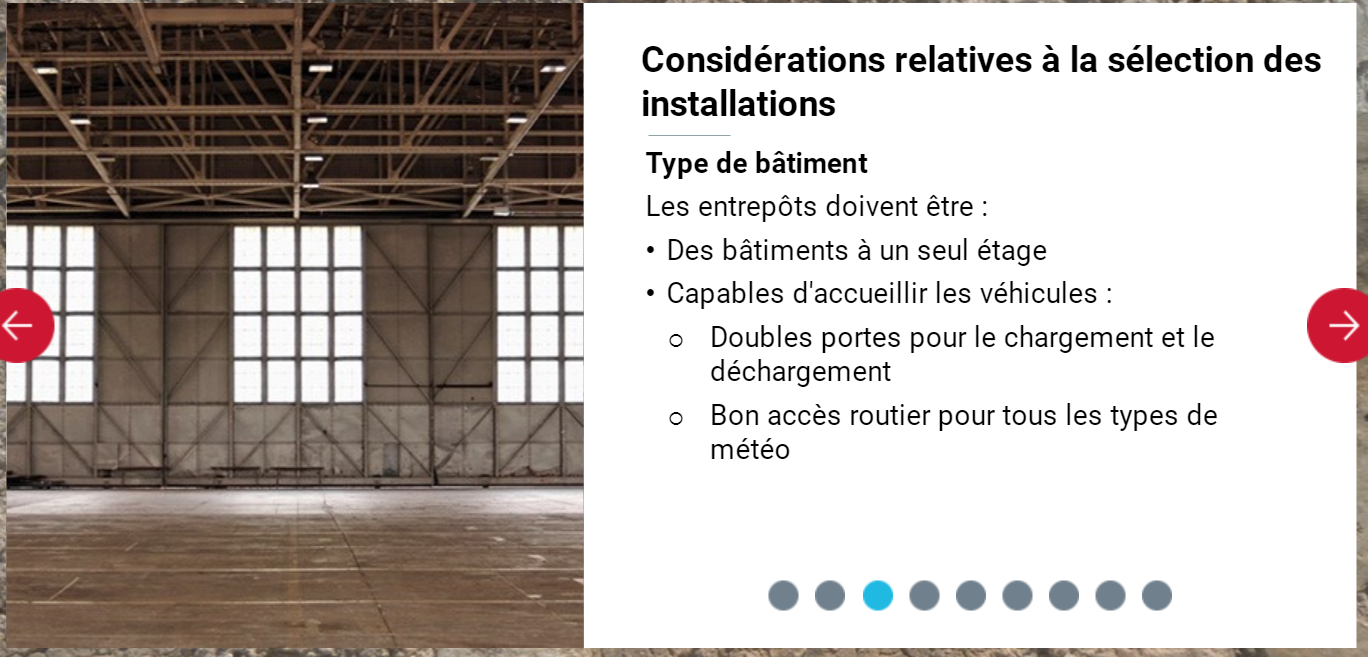 Proximité du personnel
Tenez compte de la proximité de votre personnel par rapport à l’installation
Risque de dommages
Il est important de considérer les menaces et les risques potentiels dans votre emplacement qui pourrait endommager votre installation
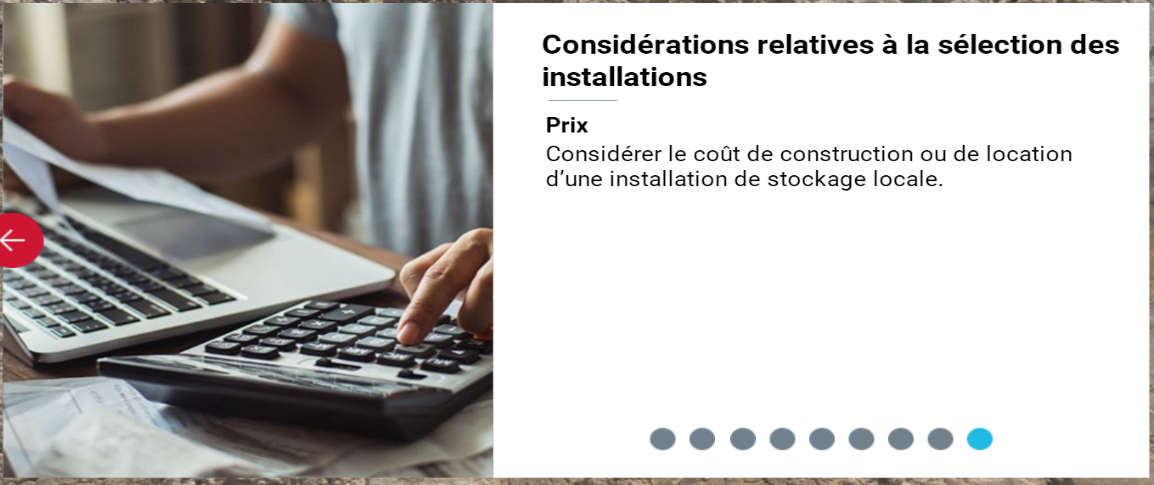 Prix
Considérer le coût de construction ou de location d’une installation de stockage locale
Considérations pour le stockage
Stockez les articles pour qu’ils soient:
Protegés contre d’éventuels dommages ou dégradations.
Accessibles pour inspection et déplacement.

Posez ces questions pour déterminer la méthode de stockage la plus appropriée:
Quels sont les matériaux disponibles?
Quel est l’espace disponible?
Comment les articles sont-ils emballés et livrés?
Combien de temps seront-ils stockés?
Taille de l’entrepôt
Identifier les fournitures à stocker
Equipement relatifs à l’eau, l’assainissement et l’hygiène
Articles non alimentaires ou fournitures médicales
Matériaux de construction
Articles temporaires (meubles, documents)
Autres articles
Analyser comment les articles seront déplacés dans l’entrepôt
Allez-vous compter sur du travail manuel?
Utiliserez-vous des moyens mécanisés tels que des chariots. Des ascenseurs ou des chariots élévateurs?
Déterminer l’espace et la protection nécessaire pour les articles spcéciaux

Médicaments
Produits alimentaires
Articles inflammables tels que l’huile de moteur
Carburant (celui-ci doit être stocké séparément)
Considérations pour le stockage
Stockez les articles pour qu’ils soient:
Protegés contre d’éventuels dommages ou dégradations.
Accessibles pour inspection et déplacement.

Posez ces questions pour déterminer la méthode de stockage la plus appropriée:
Quels sont les méteriaux disponibles?
Quel est l’espace disponible?
Comment les articles sont-ils emballés et livrés?
Combien de temps seront-ils stockés?
Autres points…
2) Aménagement d’un entrepôt
STOCKAGE OU ENTREPOSAGEPlacement intelligent des stocks afin de pouvoir retrouver facilement un ou des produits précis.
Amusons-nous!
Vous avez 5 secondes pour retouver le mot CHAISE parmi les mots suivants
Parties du corps
Nourritures
Animaux
Meubles
Pays
Personnalités
Aristide
Bonaparte
Chirac
Dézirab
Duvalier
Laguichatte
Martelly 
Obama
Pétion
Tonton Bicha
Bouche
Coude
Cuisse
Doigt
Genou
Intestin
Langue
Nez
Orteil
Pied
Anolis
Cabrit
Chat
Chien
Cochon
Mouton
Oiseau
Paon
Poule
Rat
Armoire
Buffet
Bureau
Canapé
Chaise
Coiffeuse
Etagère
Lit
Placard
Table
Abricot
Avocat
Avoine
Banane
Blé
Maïs
Petit mil
Pois
Riz
Piment
Allemagne 
Argentine
Autriche
Belgique
Brésil
Chili
France
Ghana
Haïti
Martinique
Amusons-nous!
Vous avez 5 secondes pour retouver le mot CHAISE parmi les mots suivants
Buffet
Canapé
Cuisse
Allemagne
Languichatte
Brésil
Orteil
Bonaparte
Genou
Autriche
Maïs
Rat
Coude
Nez
Mouton
Chili
Paon
Poule
Pois
Doigt
Duvalier
Cabrit
Avocat
Chirac
Petit mil
Lit
Coiffeuse
France
Argentine
Dézirab
Table
Tonton
Armoire
Langue
Ghana
Obama
Chat
Chaise
Abricot
Pétion
Cuisse
Aristide
Bureau
Etagère
Martinique
Belgique
Oiseau
Chien
Haïti
Anolis
Piment
Avoine
Bicha
Blé
Martelly
Cochon
Bouche
Intestin
Pied
Banane
Riz
Qu’est-ce qui s’est passé?
Qu’est ce que cette expérience vous a appris?
Comment cette leçon peut-elle s’appliquer à l’entreposage?
Eléments à prendre en compte lors de l’aménagement de l’entrepôt
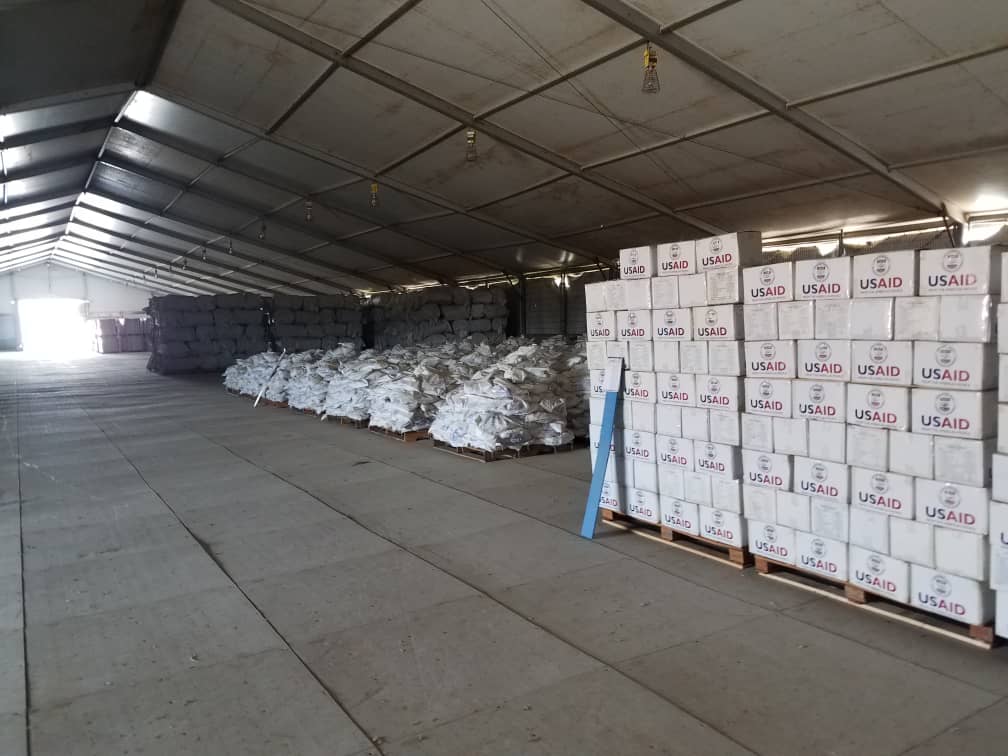 LES PRINCIPAUX AIRES D’UN ENTREPÔT
Aire de réception: l’endroit réservé dans un entrepôt pour recevoir des marchandises provenant de l’extérieur.

Aire de livraison: Espace réservé dans un entrepôt pour livrer des marchandises.

Aire de stockage:Subdivision structurelle qui regroupe les emplacements avec des caractéristiques similaires pour les entrées de stocks.

Aire de transit: zone de chargement et de déchargement des articles.
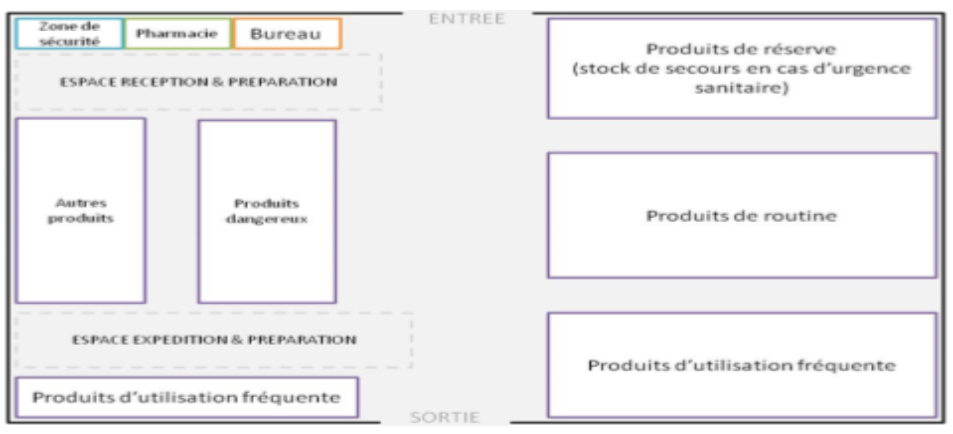 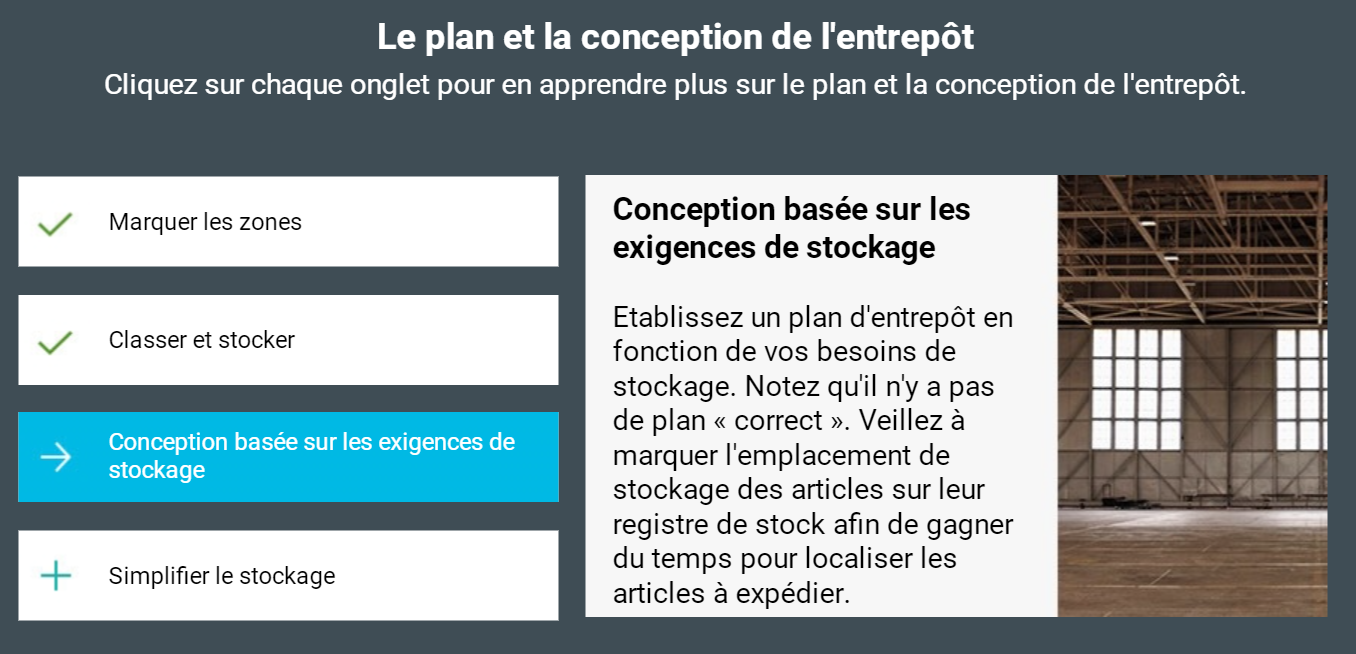 SYSTÊME D’ADDRESSE DANS L’ENTREPÔT
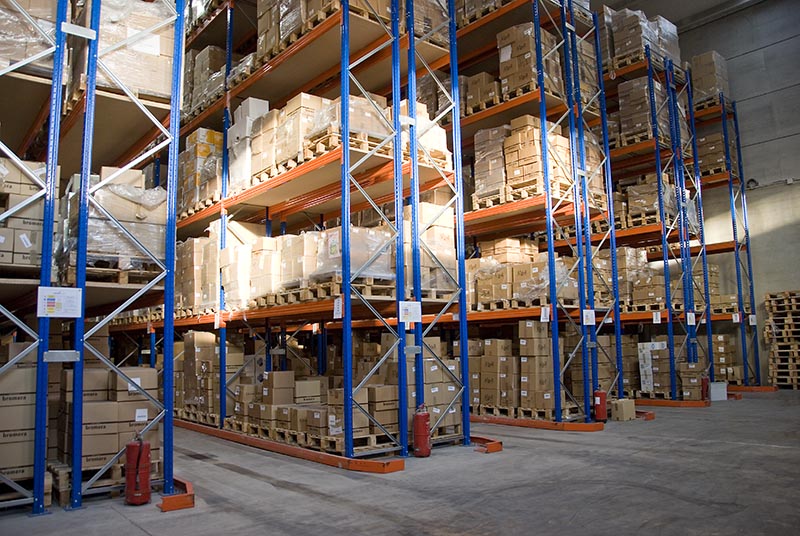 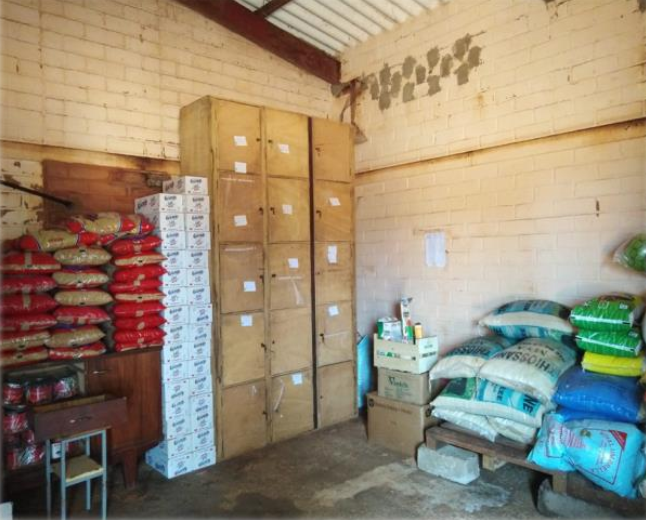 3) Types de stocks et principes de gestion
MÉTHODES DE VALORISATION DES STOCKS
MÉTHODES DE VALORISATION DES STOCKS
MÉTHODES DE VALORISATION DES STOCKS (Suite)
Biens endommagés ou incorrects
Documentez le problème
Ne déplacez pas les biens tant que le problème n’est pas entièrement documenté sur les documents de livraison/le bon de réception des biens, car cela peut entrainer un litige sur le moment/le lieu où le dommage s’est produit.
Inspectez les articles/emballages avec le chauffeur, et faites-lui signer le bon de réception des biens.
En cas de litige ou de réclamation, enregistrez les détails des dommages, des articles manquants ou incorrects sur le bon de réception des biens, le bon de livraison et dans le registre quotidien des entrepôts (Nature des dommages, causes probable des dommages, quantité perdue).
Demandez au personnel de signer et dater les documents pour vérifier l’acceptation de la livraison.
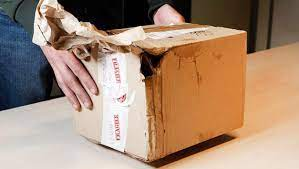 Biens endommagés ou incorrects (suite)
Signalez le problème au fournisseur
Avertissez immédiatement le fournisseur pour obtenir des instructions pour le retour ou l’élimination des marchandises.
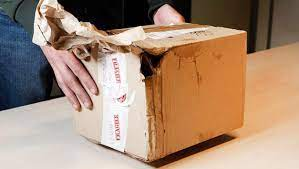 Signalez le problème en interne
Avisez le responsable approprié pour organiser le retour, le remplacement ou le crédit.
Conservez les preuves
Conservez tous les cartons et matériaux d’emballage endommagés.
4 ) Principes de contrôle du stock
TYPES DE STOCKS
Stock minimum

Stock de sécurité

Stock d’alerte
STOCK MINIMUM
appelé encore "stock tampon "correspond au stock de consommation durant le délai d'approvisionnement (laps de temps entre la commande et la livraison/réception).
STOCK DE SÉCURITÉ
Stock qui permet d’éviter la rupture en cas de retard dans la livraison/réception.
STOCK D'ALERTE
appelé encore "stock critique", est le niveau de stock pour lequel on déclenche une commande au risque de connaître une rupture.
Quelques outils/documents de contrôle
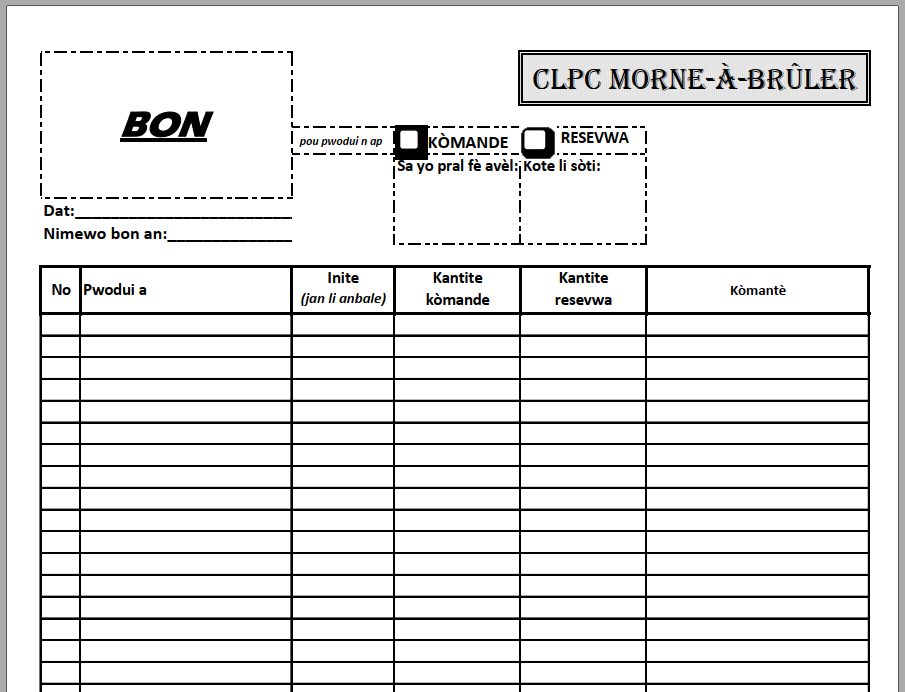 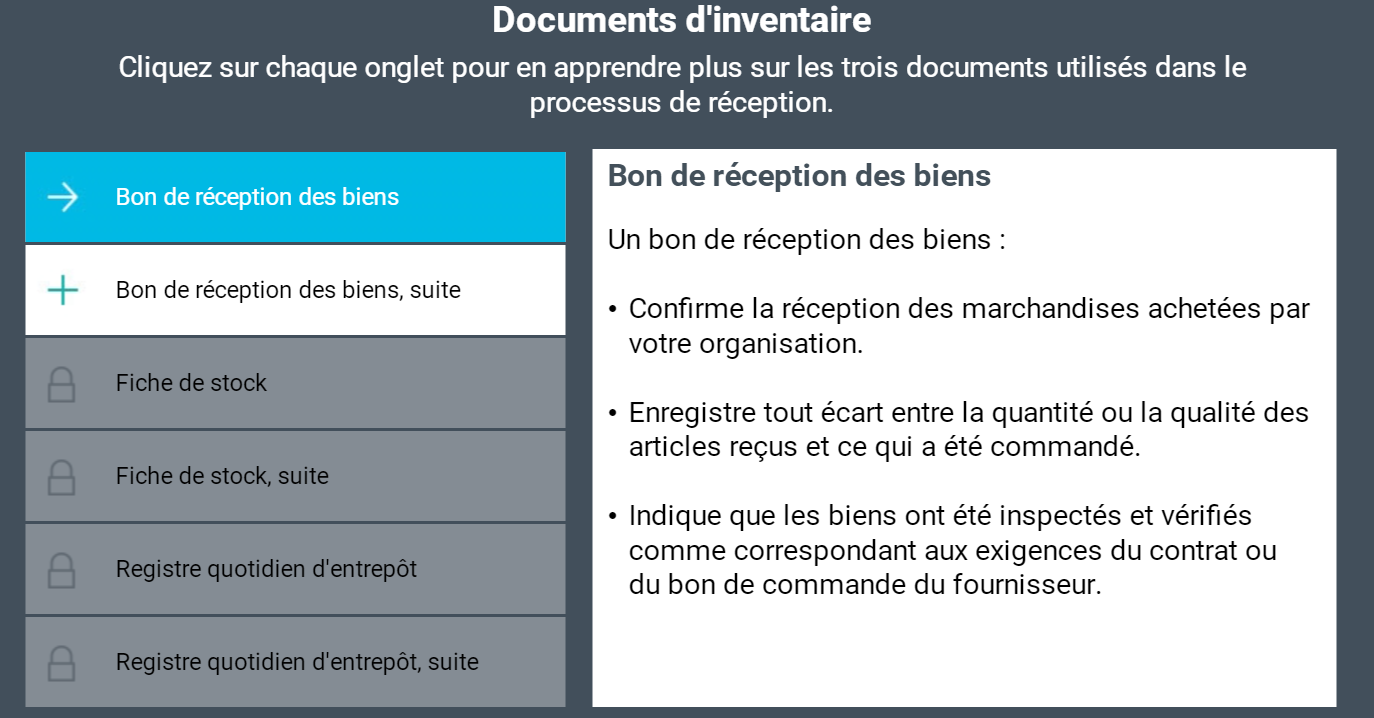 (suite)
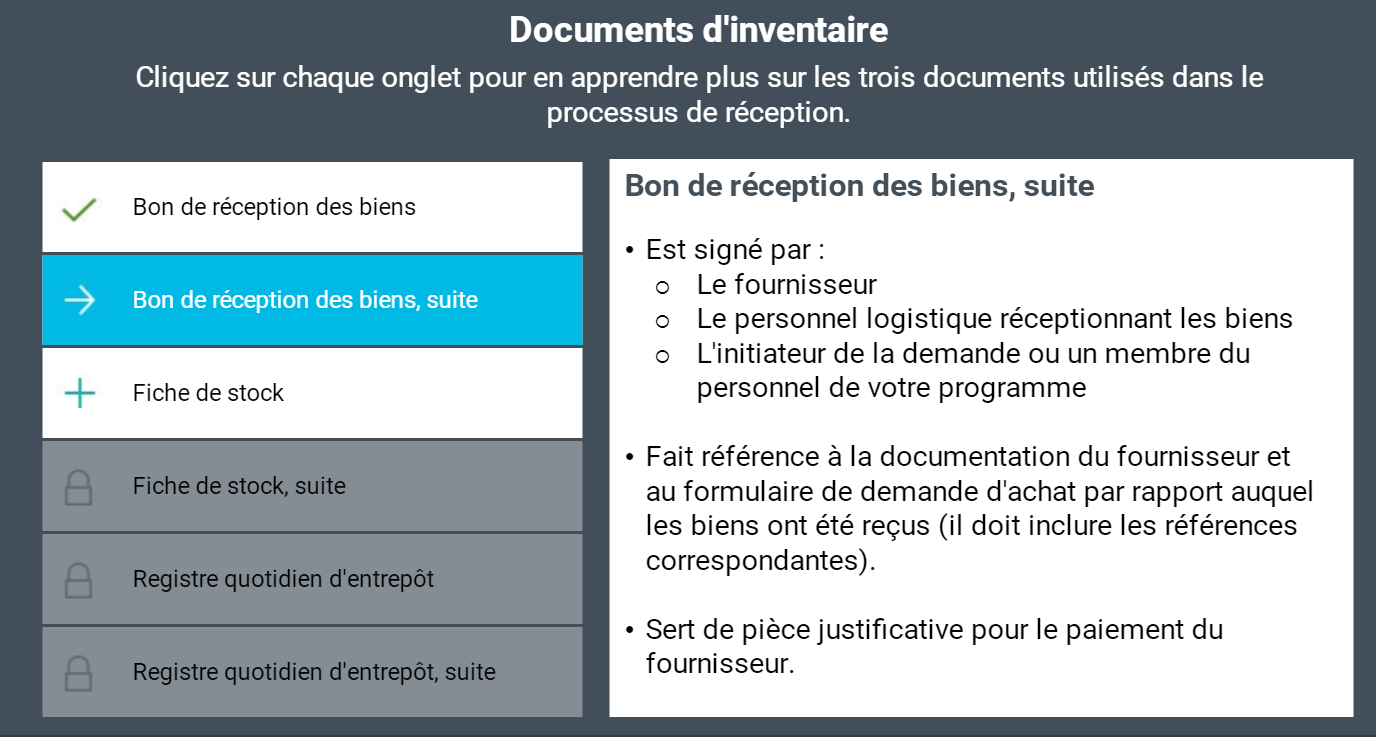 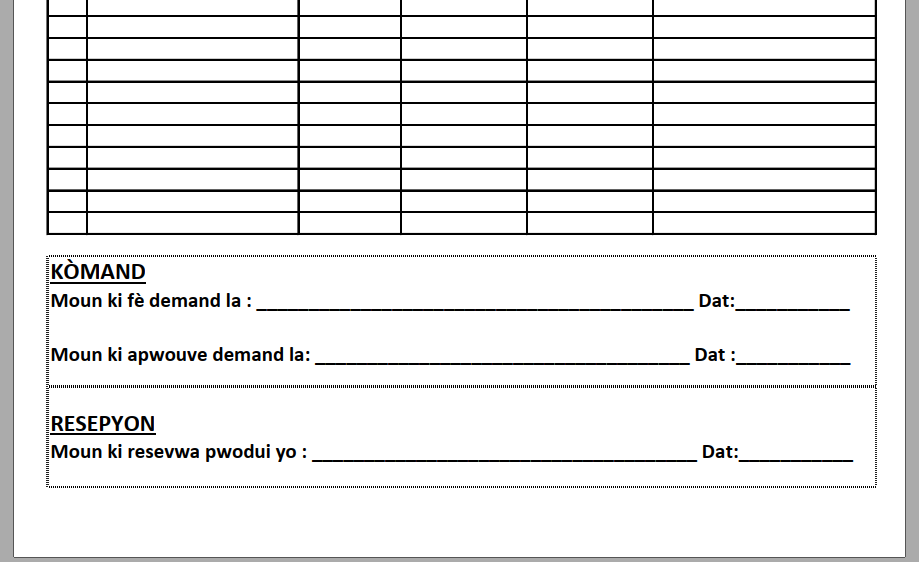 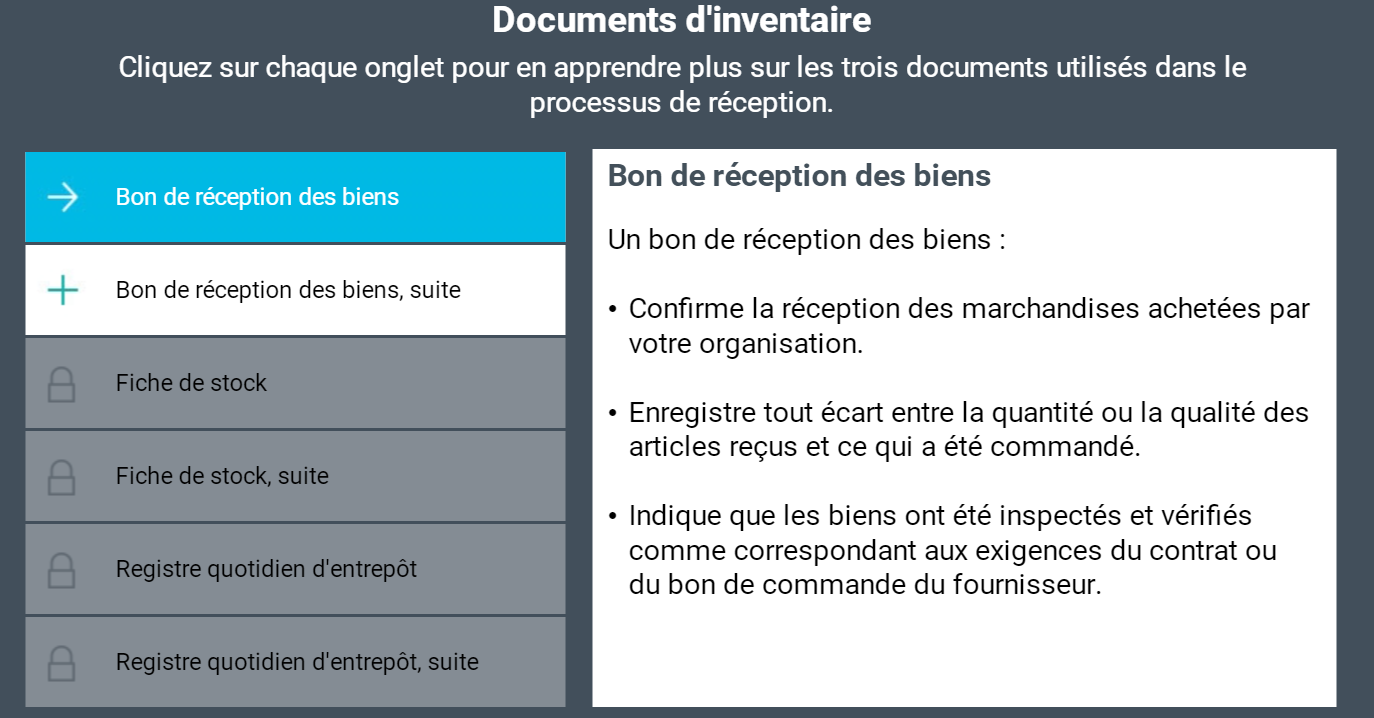 Fiche de stock
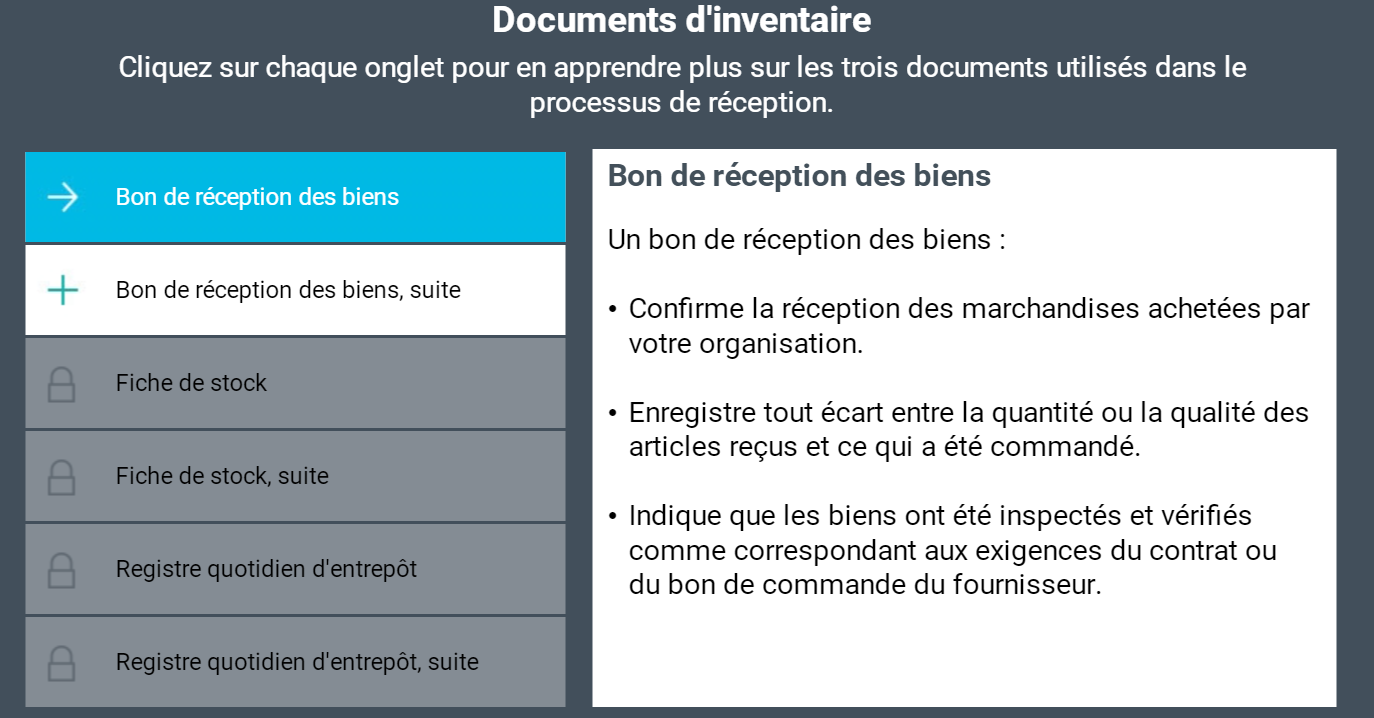 Fiche de stock (suite)
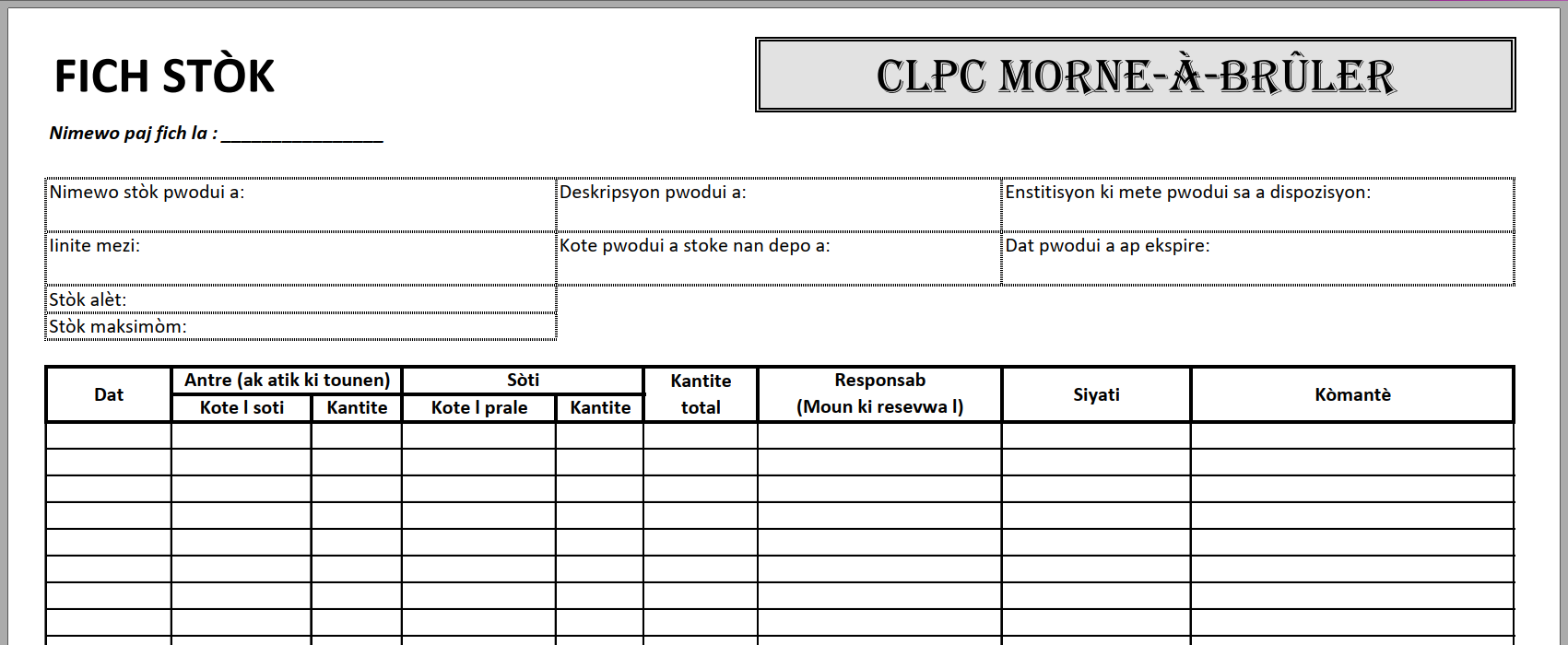 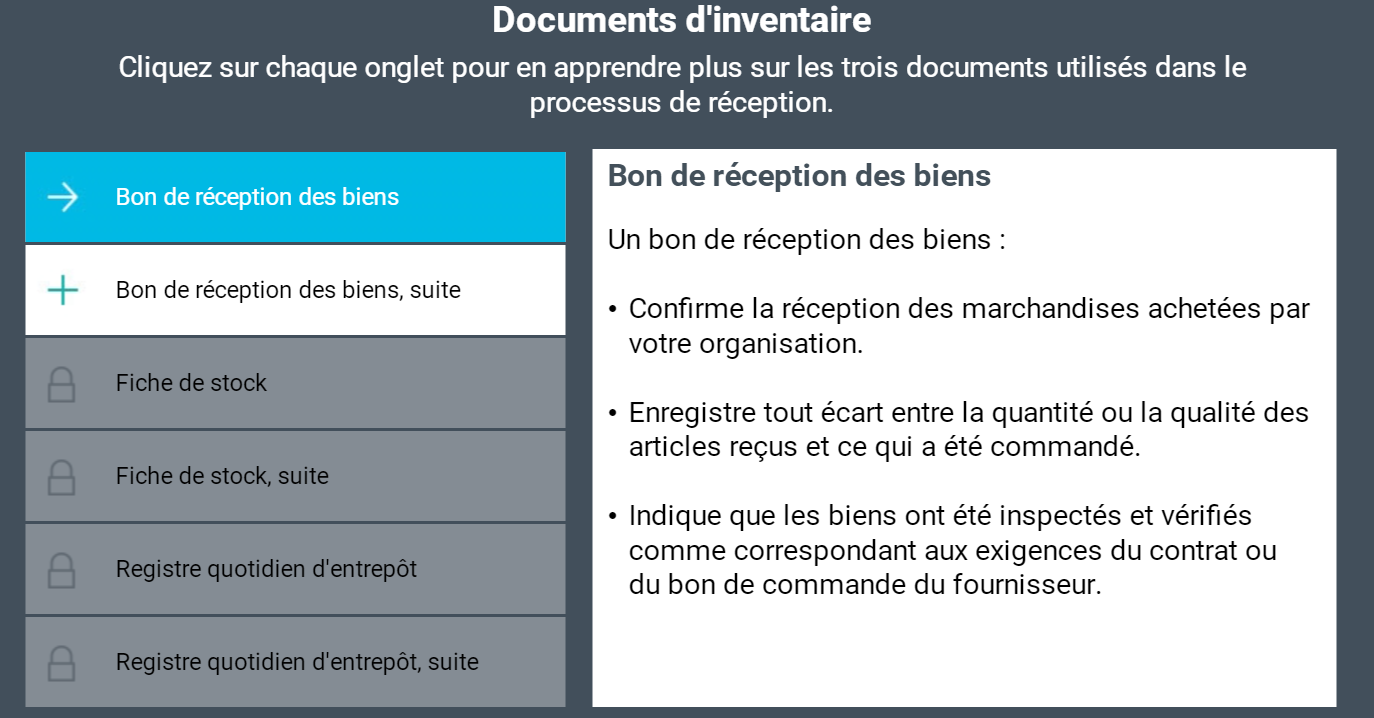 Fiche de stock (Suite)
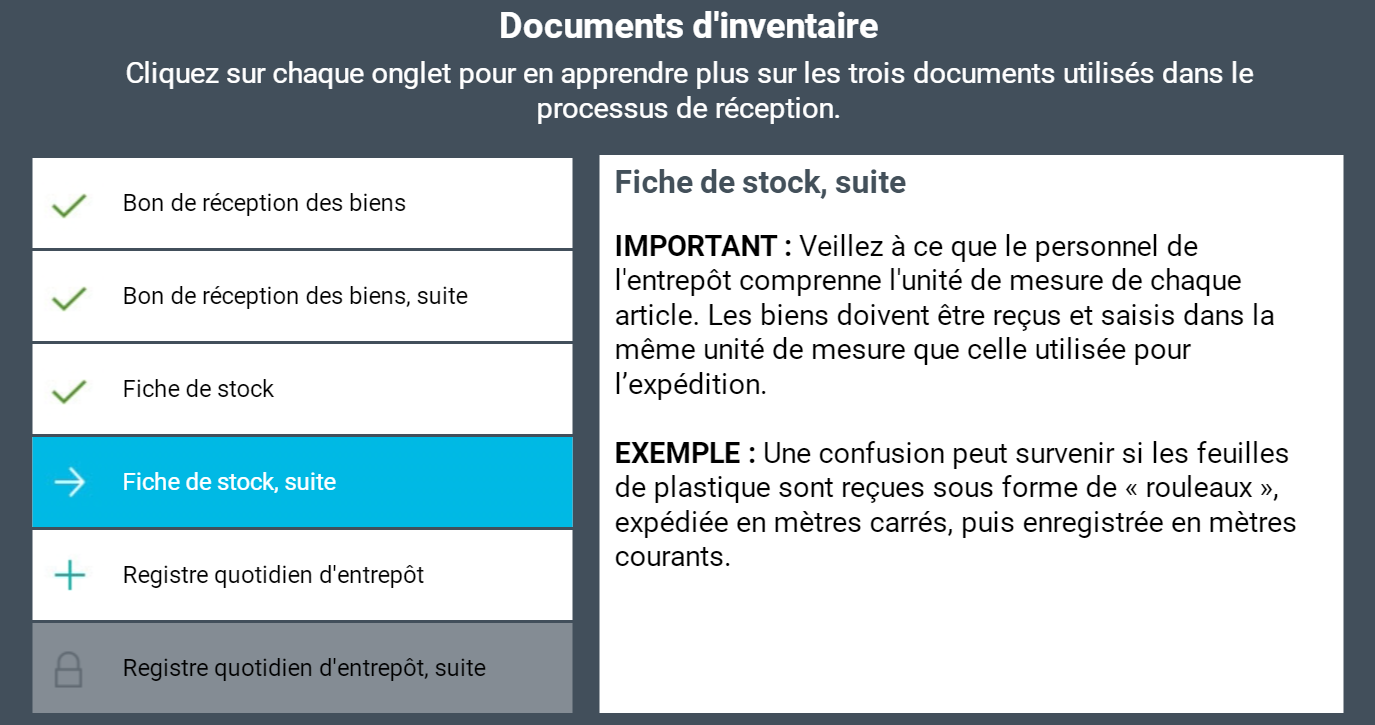 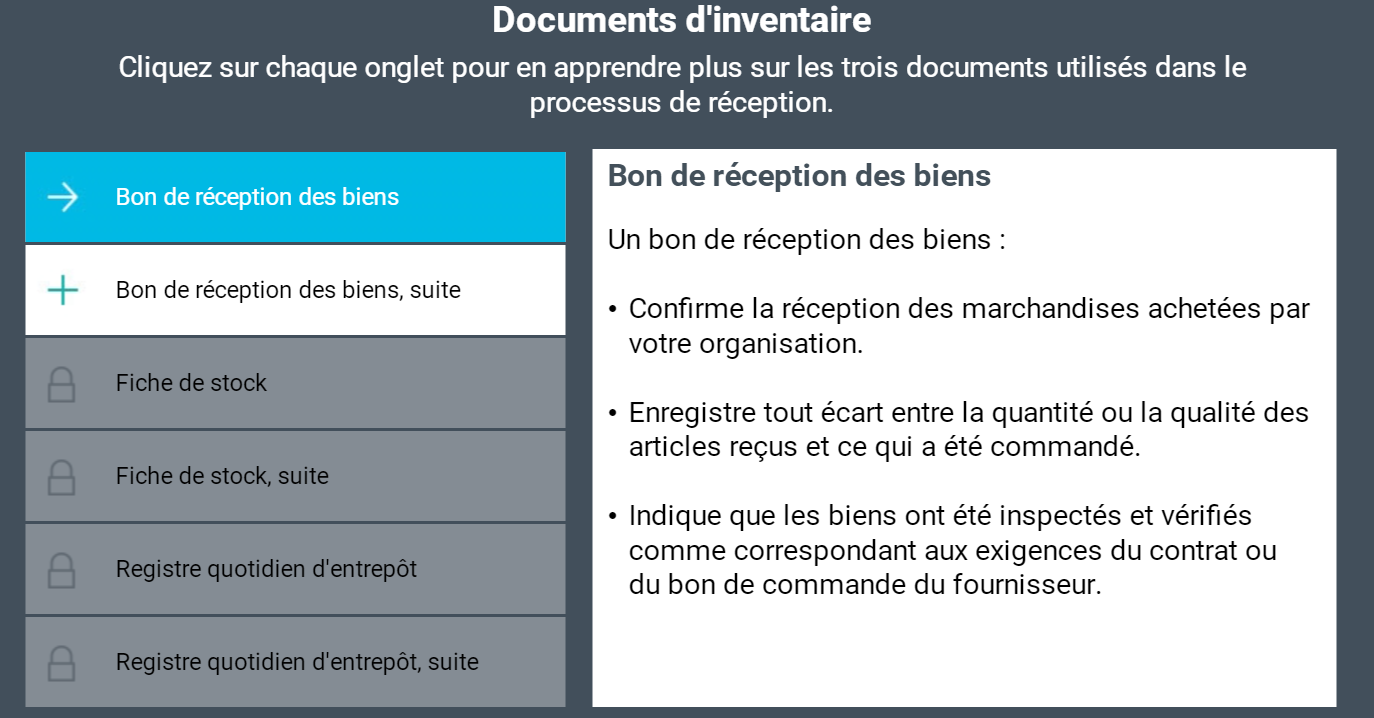 Etiquette de stock ou fiche de pile:
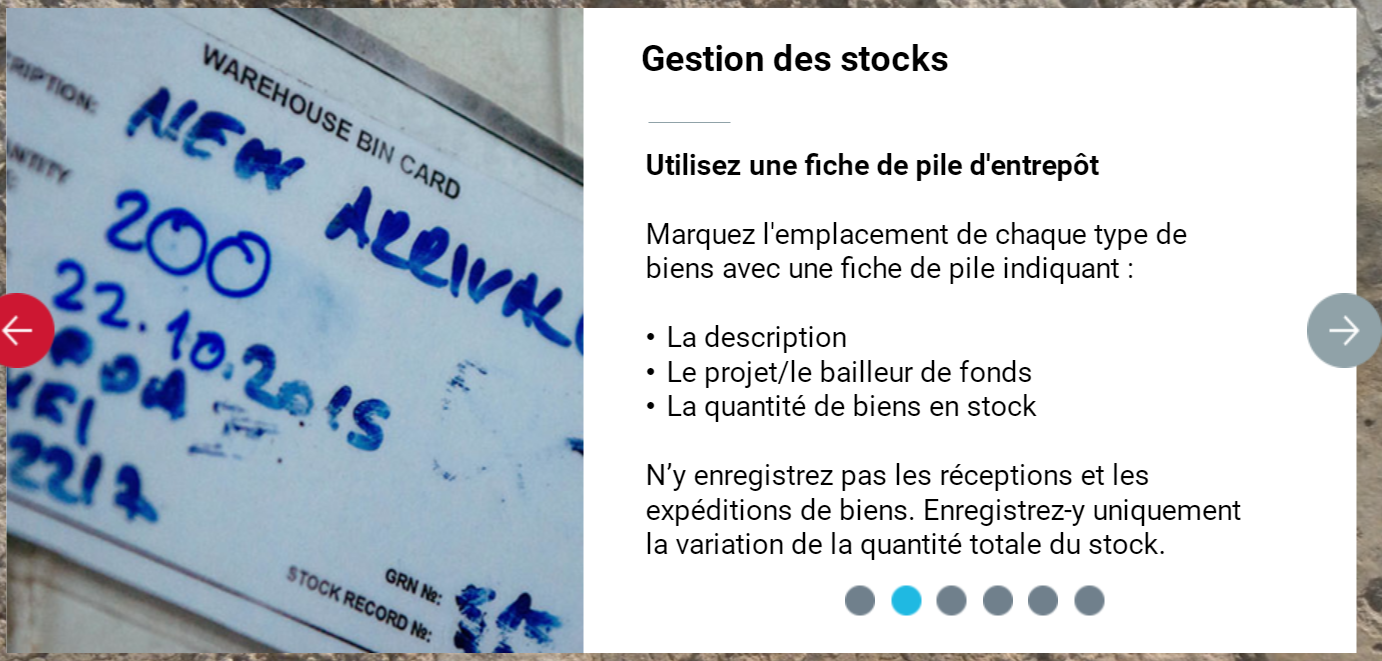 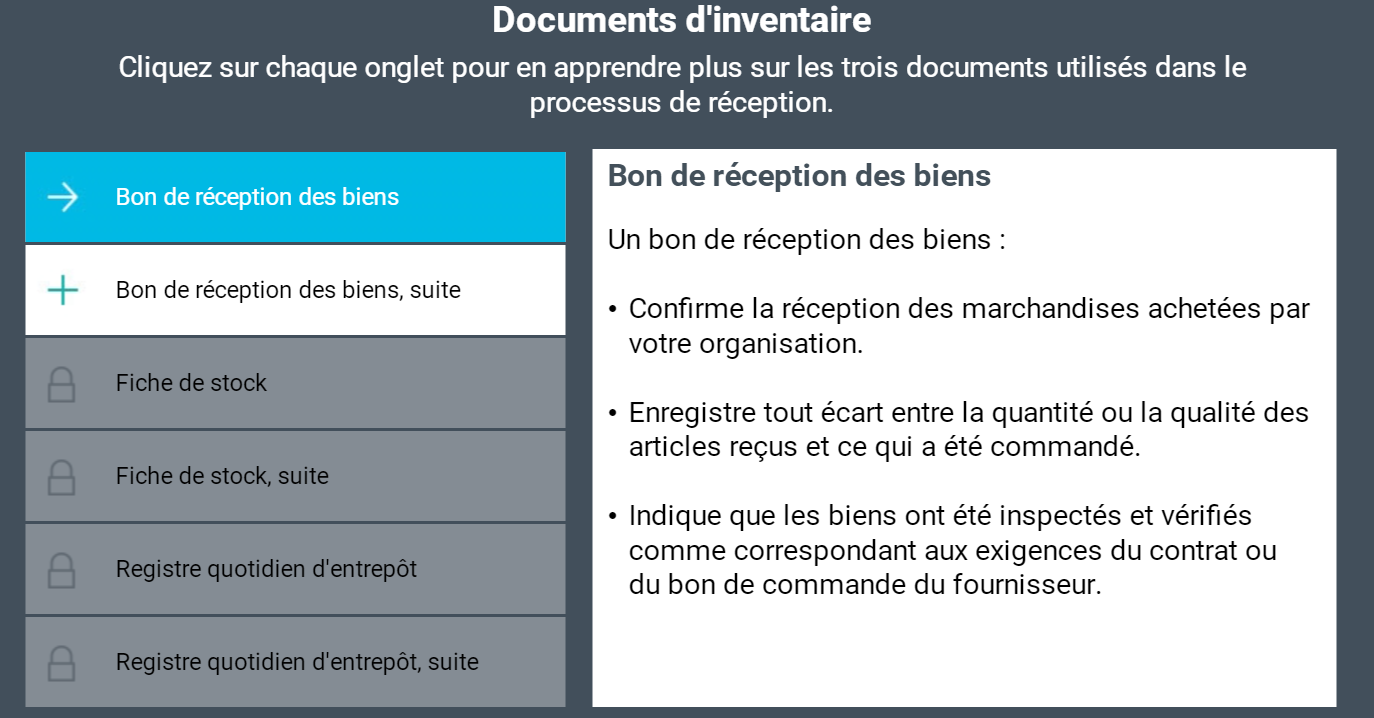 Documents d’inventaire
L’inventaire est la liste, à un moment donné, de tous les biens et dettes d’une institution.
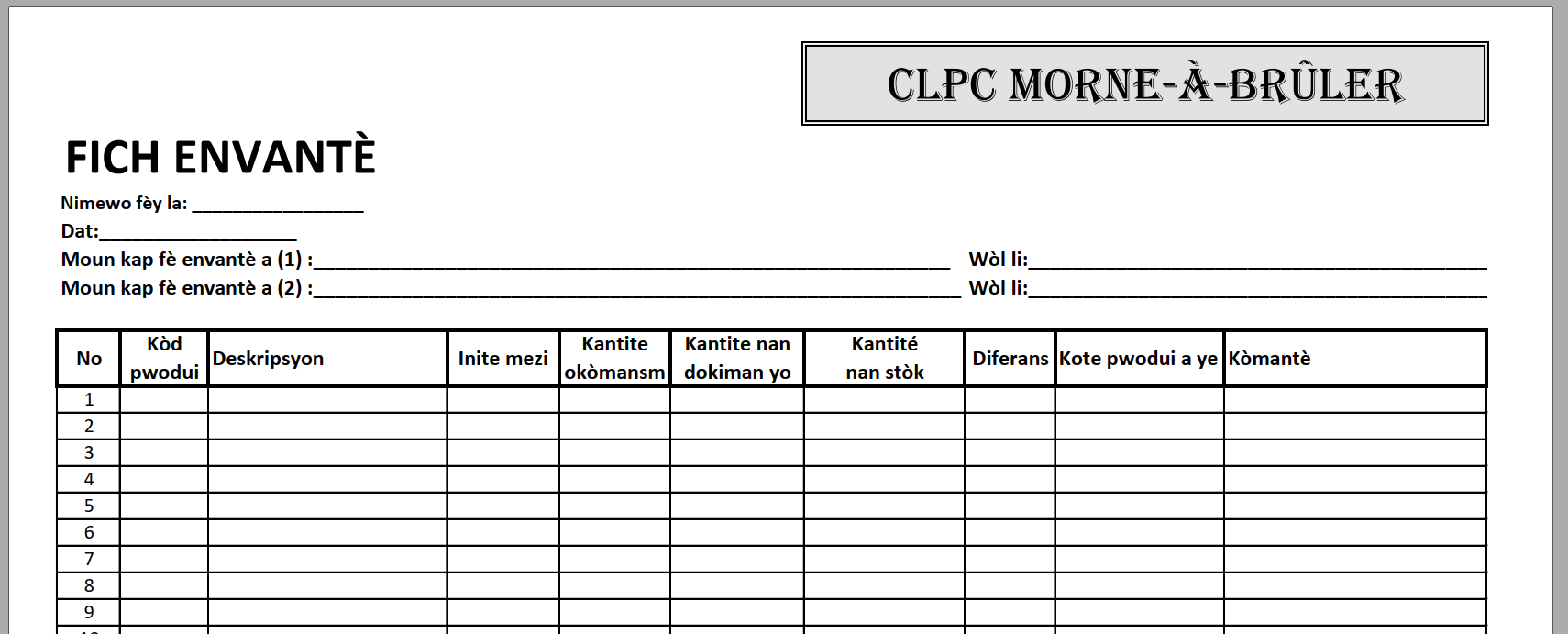 Inventaire
TYPES D’INVENTAIRES1- Inventaire permanant : décompte immédiat des quantités stockées dès lors qu’une unité de marchandises entre ou sort.2- Inventaire annuel :consiste à calculer les stocks de marchandises afin de vérifier que le stock physique est en adéquation avec la valeur du stock inscrite 3- Inventaire tournant : consiste à compter périodiquement et de manière planifiée les stocks tout au long de l’année
Comment réaliser un inventaire
CAUSES DES ÉCARTS DANS LES INVENTAIRES 	Erreurs sur les quantités à l’entrée  	Erreurs sur les quantités prélevées 	Articles détériorés pendant leur passage au magasin  	Confusion entre deux références  	Faux écarts dus à des erreurs de comptage
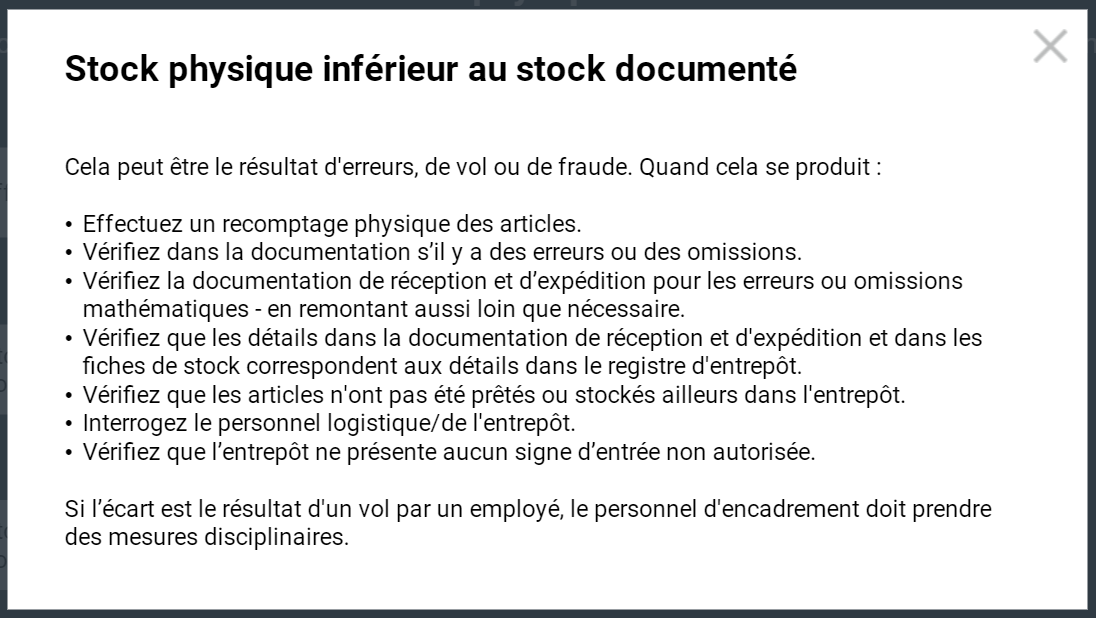 5) Conservation de documents
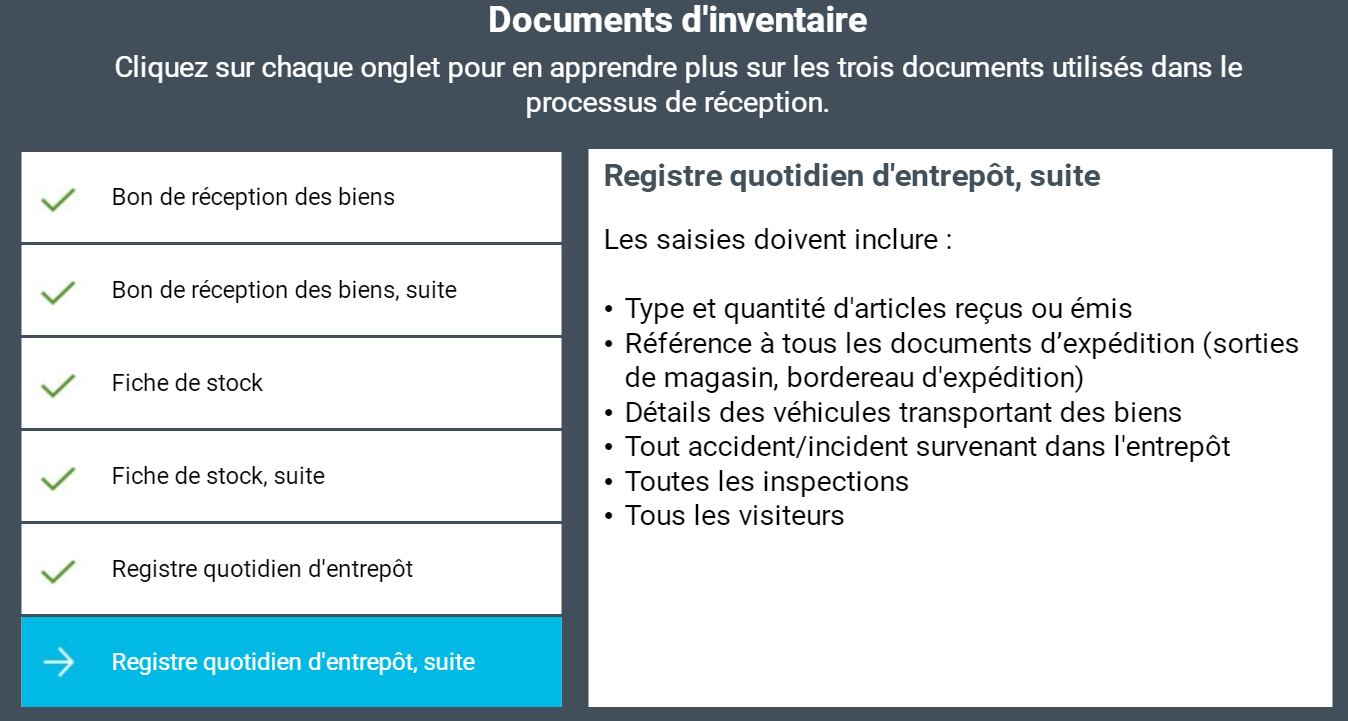 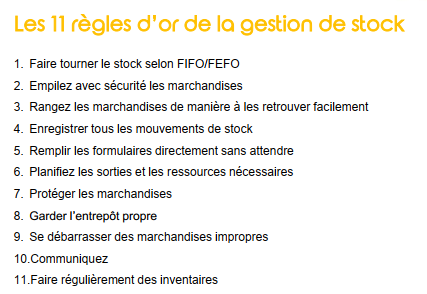 PEPS
MERCI BEAUCOUP!
Place aux exercices maintenant!